Intro to FreeSurfer Jargon
Intro to FreeSurfer Jargon
recon
volume
voxel
surface
vertex
cortical, subcortical
parcellation/segmentation
registration, morph, deform, transforms (computing vs. resampling)
Recon
“recon your data”
	…short for reconstruction
What FreeSurfer Does…
FreeSurfer creates computerized models of the brain from MRI data.
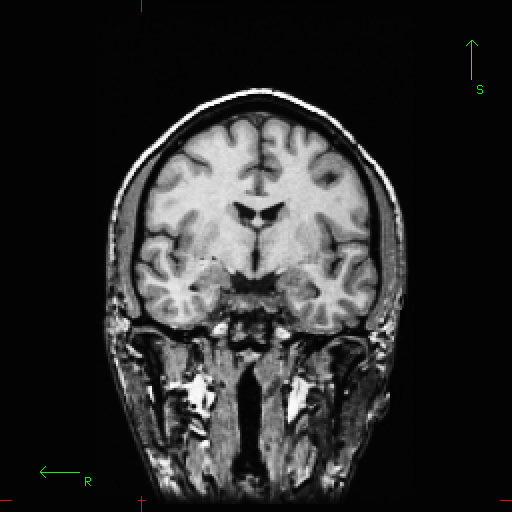 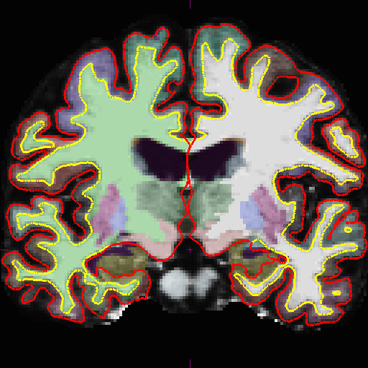 Input:
T1-weighted (MPRAGE)
1mm3 resolution
(.dcm)
Output:
Segmented & parcellated conformed volume
(.mgz)
[Speaker Notes: Automatically labels GM, WM, subcortical structures in your brain]
Recon
“recon your data”
	…short for reconstruction

“recon-all”: the command line to begin FreeSurfer’s reconstruction processing stream
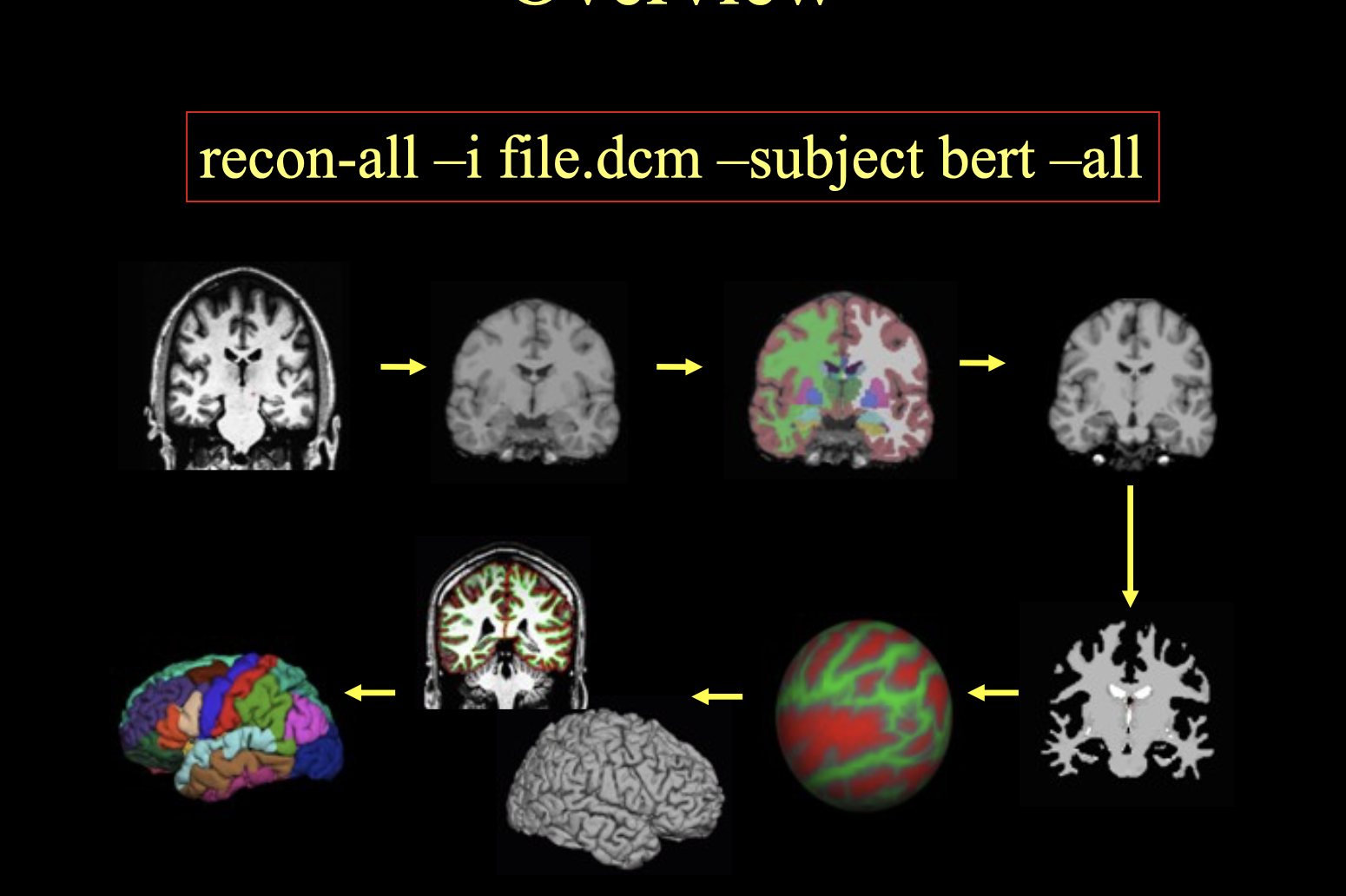 Recon
“recon your data”
	…short for reconstruction

“recon-all”: the command line to begin FreeSurfer’s reconstruction processing stream

“check your recons”: referring to the output
Recon
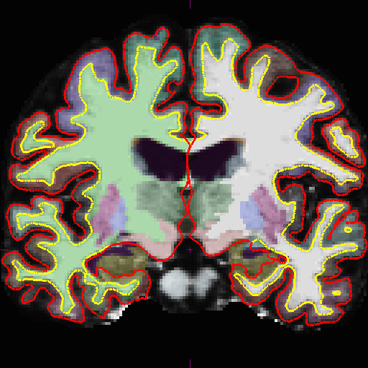 Volumes
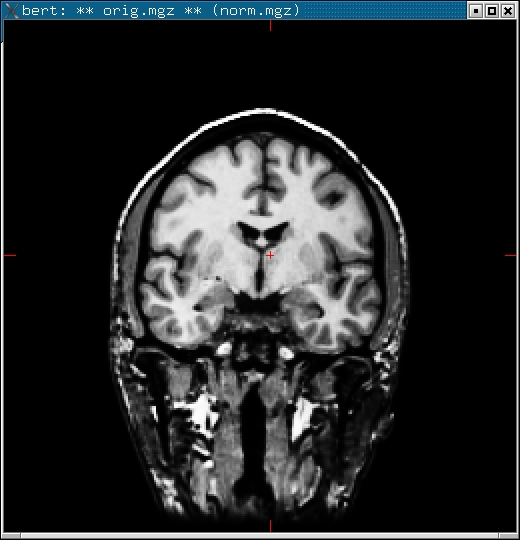 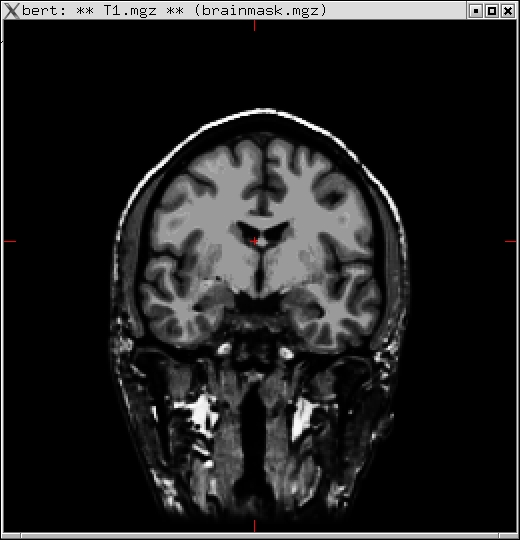 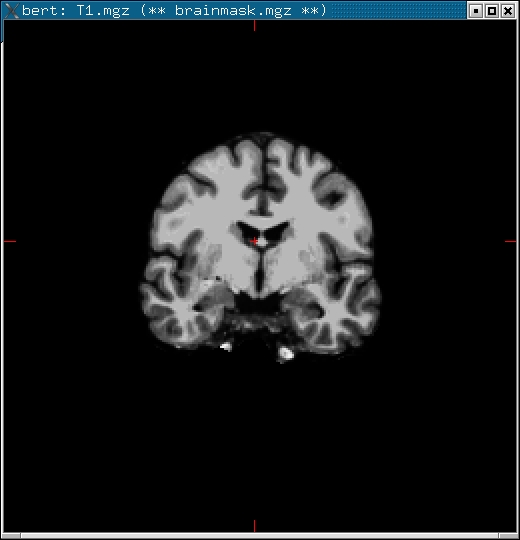 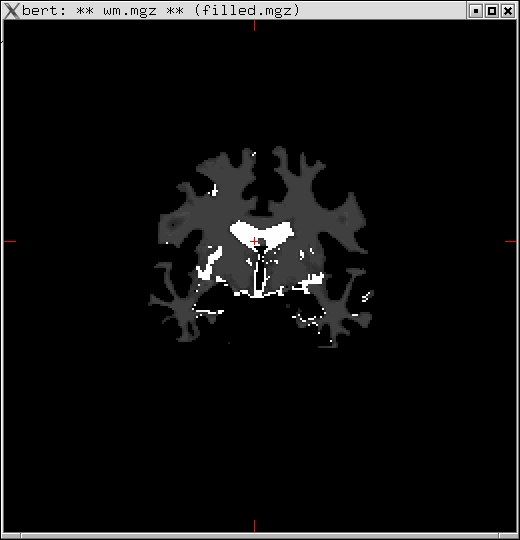 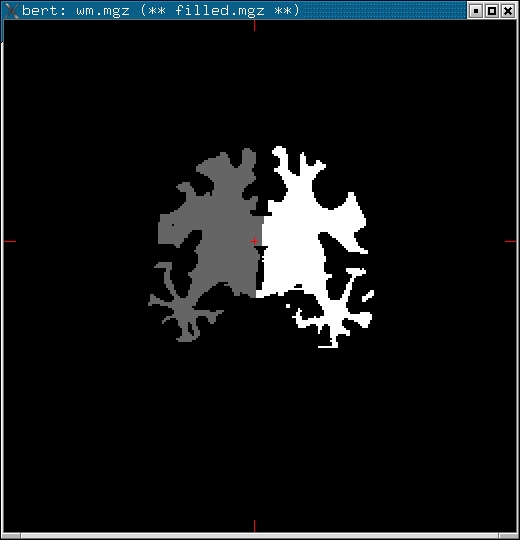 orig.mgz
T1.mgz
brainmask.mgz
wm.mgz
filled.mgz
(Subcortical Mass)
[Speaker Notes: Several files that FreeSurfer outputs
Look like MRI data]
Intro to FreeSurfer Jargon
voxel
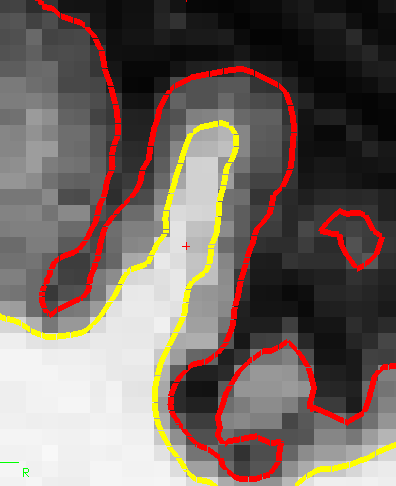 volume
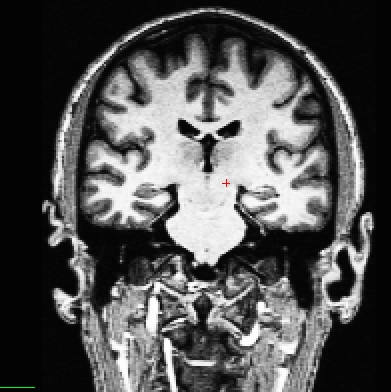 [Speaker Notes: Basically a pixel
MRI images made up of all of these voxels, that’s how we get our measurements
The square has volume, has a value
We can add up all of the voxels of the brain and know its volume]
Intro to FreeSurfer Jargon
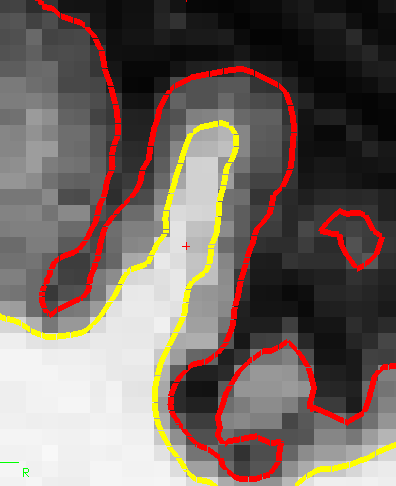 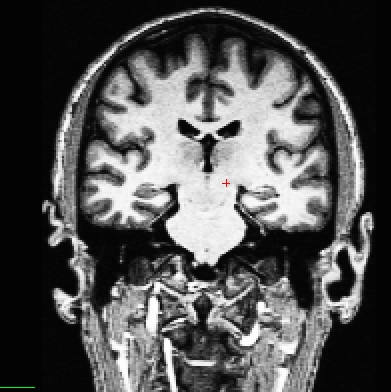 surface
[Speaker Notes: Surface = boundaries
Boundary between CSF and GM
Red line is boundary between CSF and GM—called pial surface
Yellow line is boundary between WM and GM—called the white surface]
Intro to FreeSurfer Jargon
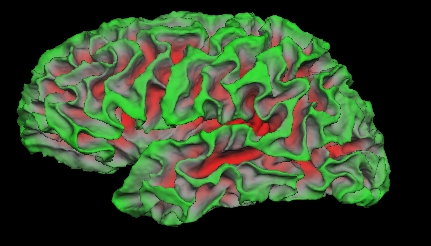 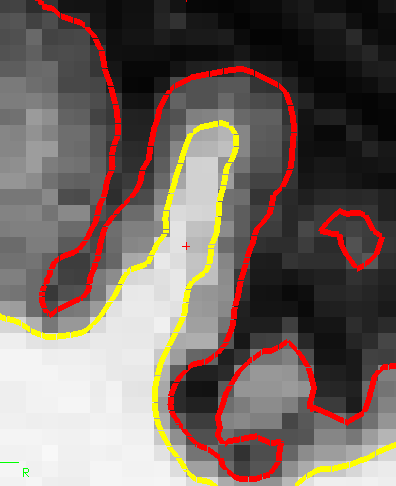 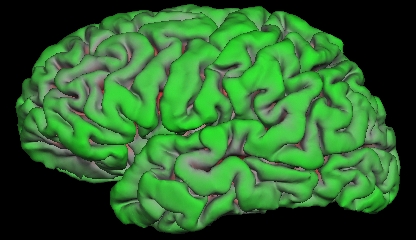 surface
[Speaker Notes: Surfaces are 3D
But have to remember image on the right is a zoomed in 2D slice of a brain
You take every slice of the brain and stack them up, you’ll have these images here
So the top is the white surface, you can see down into the sulci
And the bottom is the pial surface]
Intro to FreeSurfer Jargon
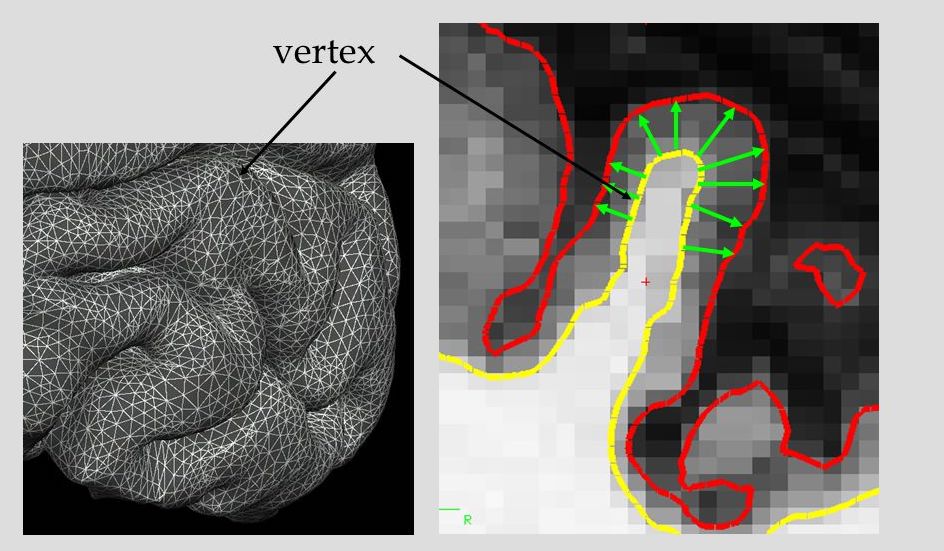 [Speaker Notes: Each surface is made up of many tiny points
These vertices make up the surfaces and where we store the measurements/information]
Cortical vs. Subcortical GM
cortical gm
subcortical gm
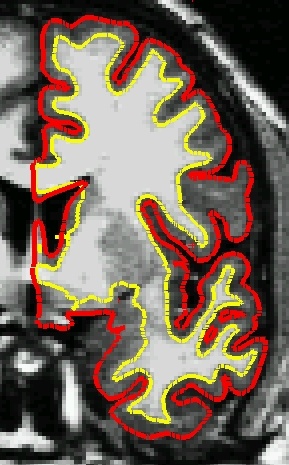 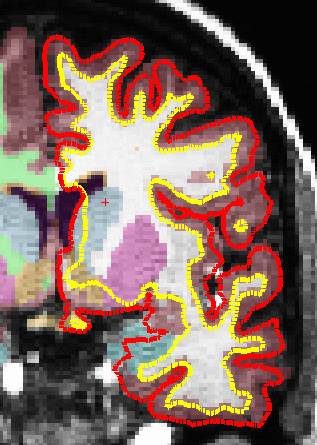 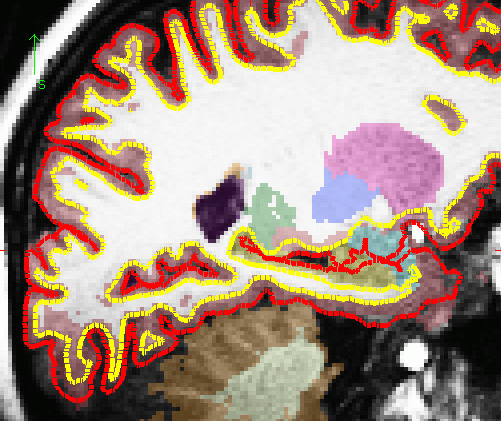 sagittal
coronal
[Speaker Notes: A little anatomy
FS differentiates cortex/cortical ribbon (GM) and subcortical grey matter]
Parcellation vs. Segmentation
(cortical) parcellation
(subcortical) segmentation
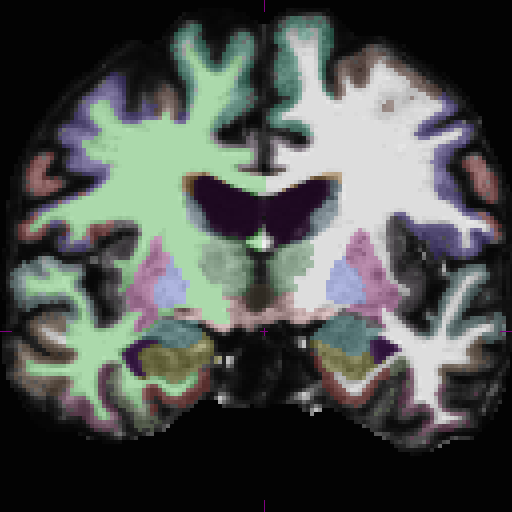 Intro to FreeSurfer Jargon
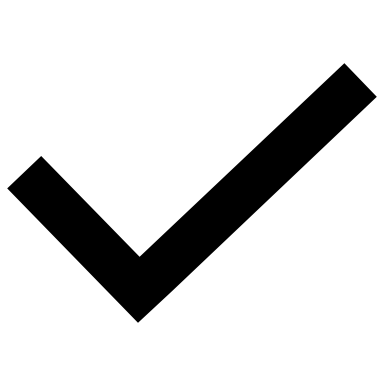 recon
volume
voxel 
surface
vertex
cortical, subcortical
parcellation/segmentation
registration, morph, deform, transforms (computing vs. resampling)
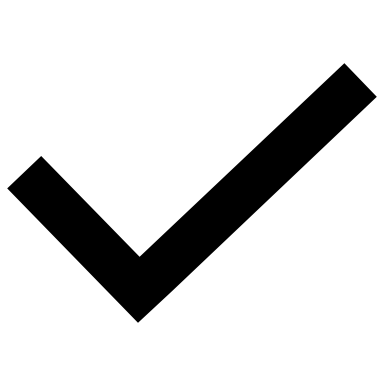 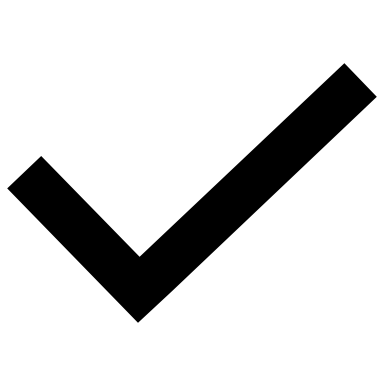 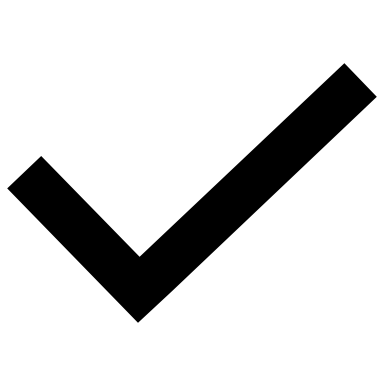 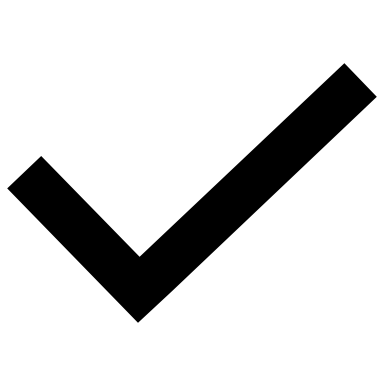 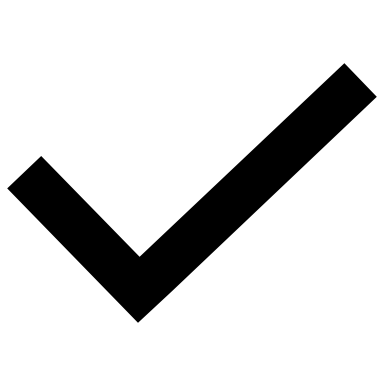 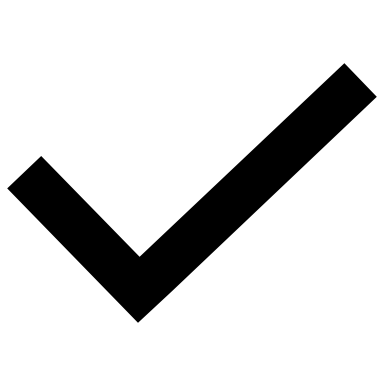 Registration
Goal:
	to find a common coordinate system for the input data sets
	
Examples: 
comparing different MRI images of the same individual (longitudinal scans, diffusion vs functional scans)
comparing MRI images of different individuals
[Speaker Notes: Registration = spatial alignment is a tool/algorithm
Need anytime you’re doing analysis/comparison on
Same individual: subject may be positioned differently in scanner or has anatomical differences, maybe some pathology so you need to register those
Different individuals:]
Inter-subject, uni-modal example
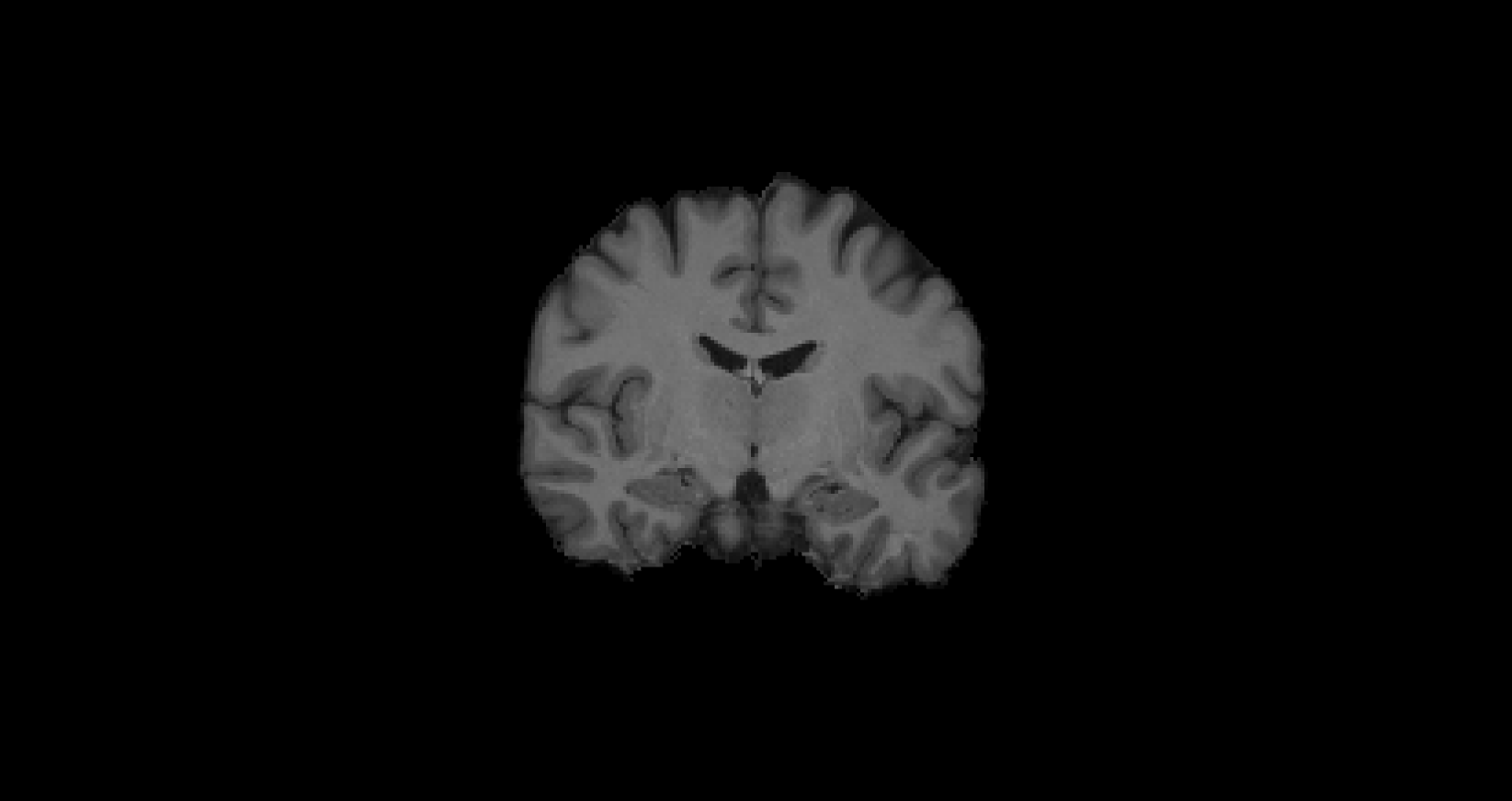 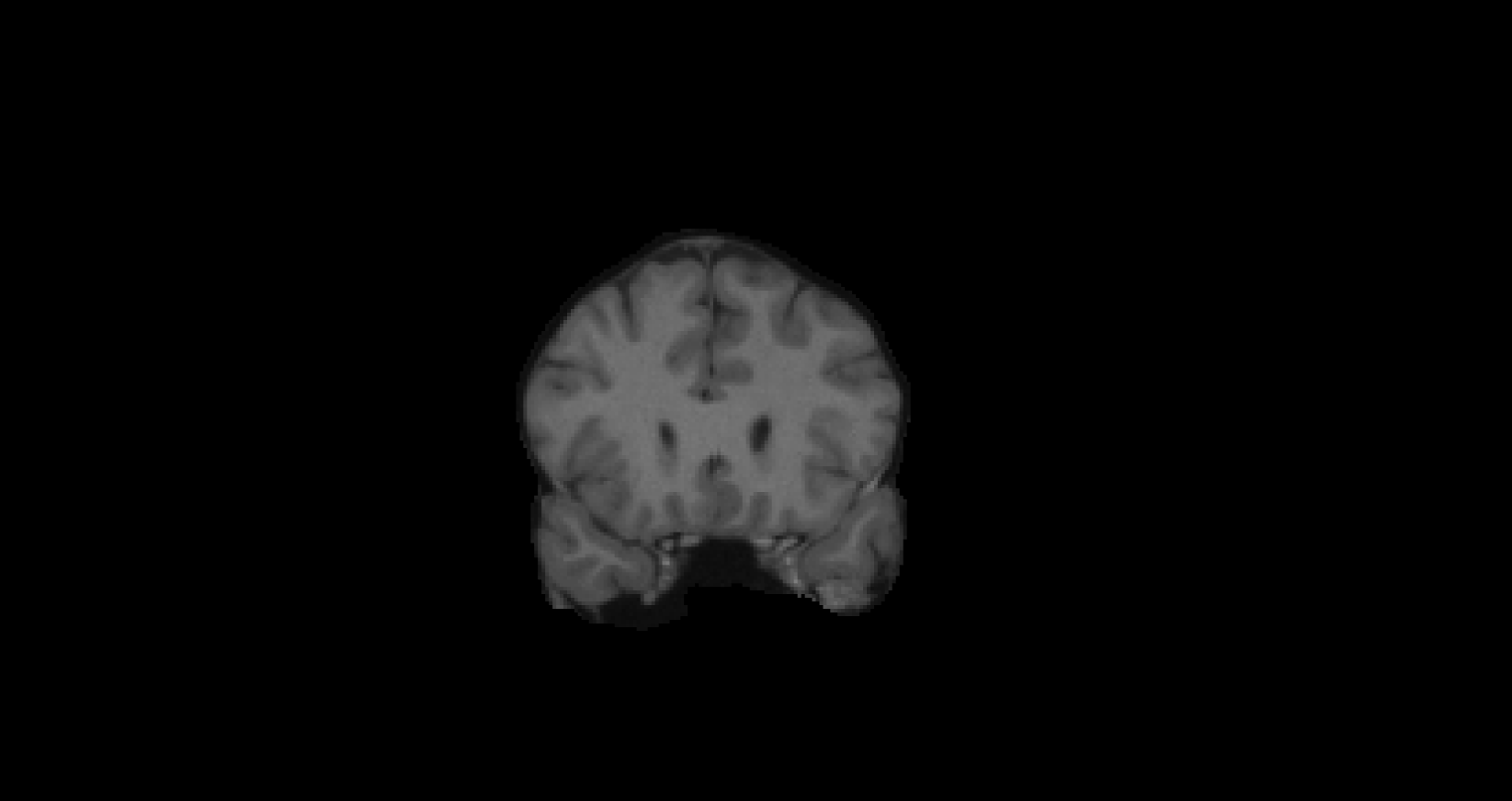 target
subject
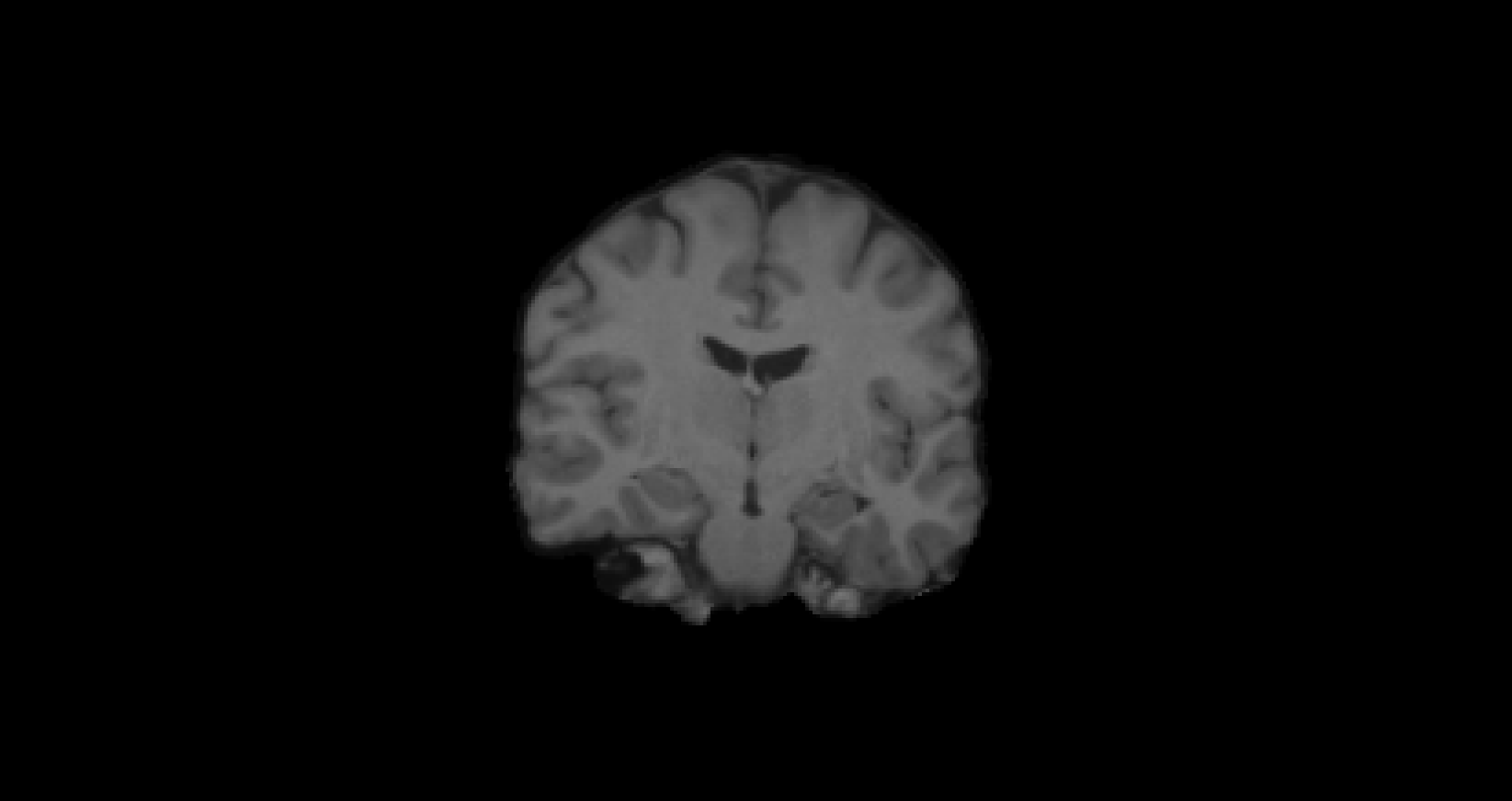 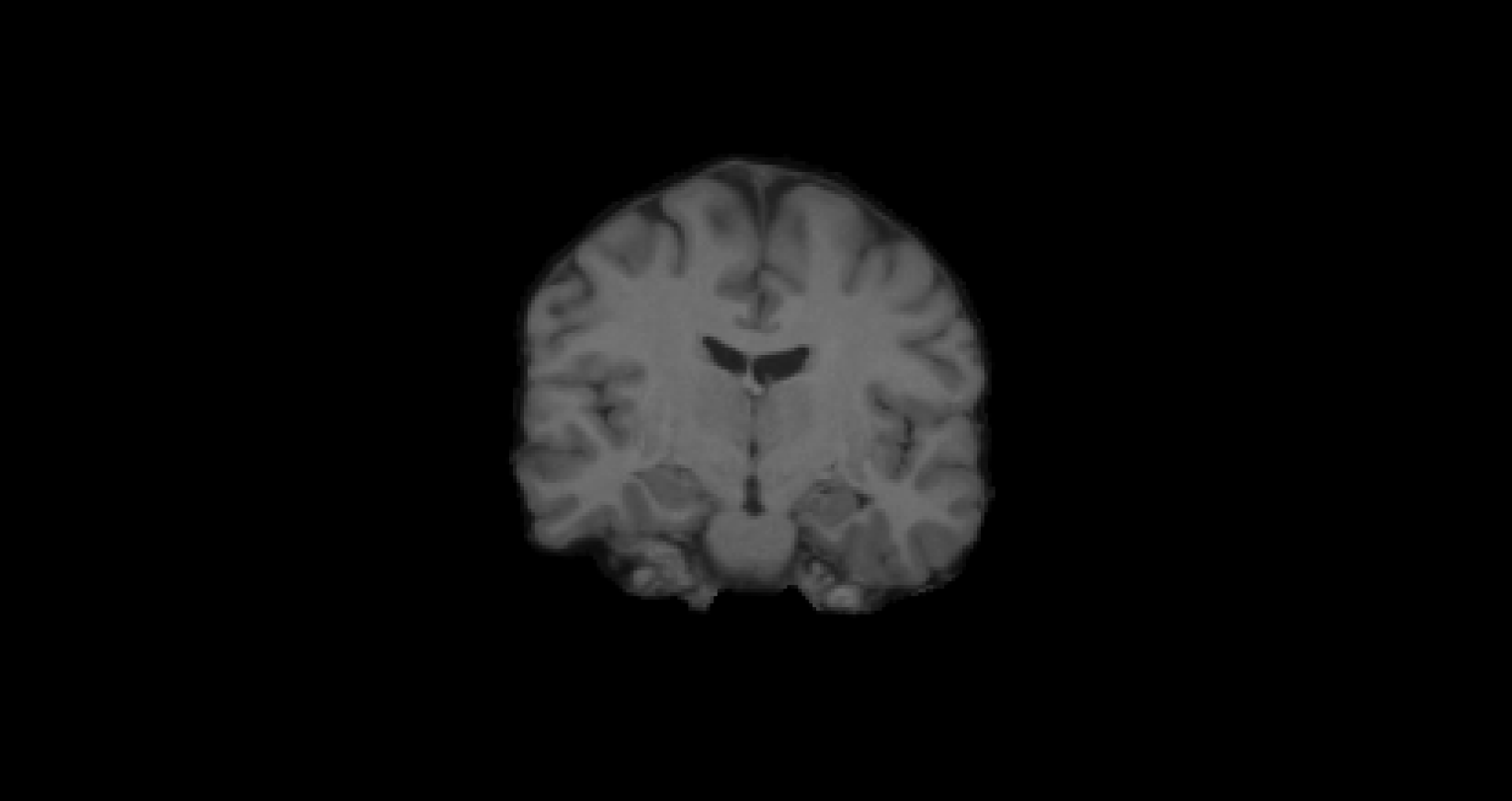 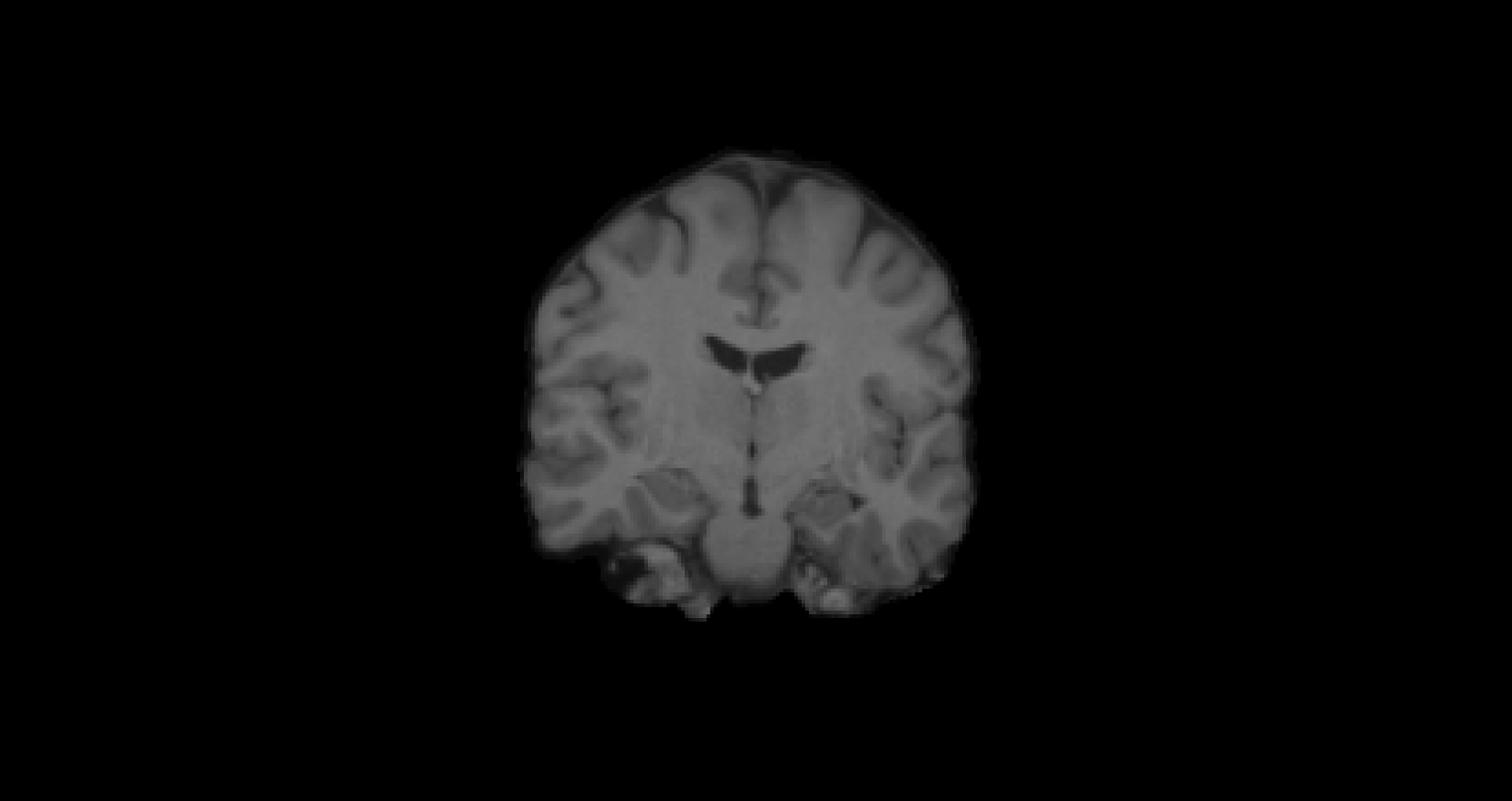 flirt 6 DOF
flirt 9 DOF
flirt 12 DOF
[Speaker Notes: Inter subject: two different subjects
Flirt: tool to register
3 different solutions for registration
6 DOF: rotation is the 3 axes and displacement along 3 axes
9 DOF: scaling parameters
12 DOF: add shearing component to your transformation]
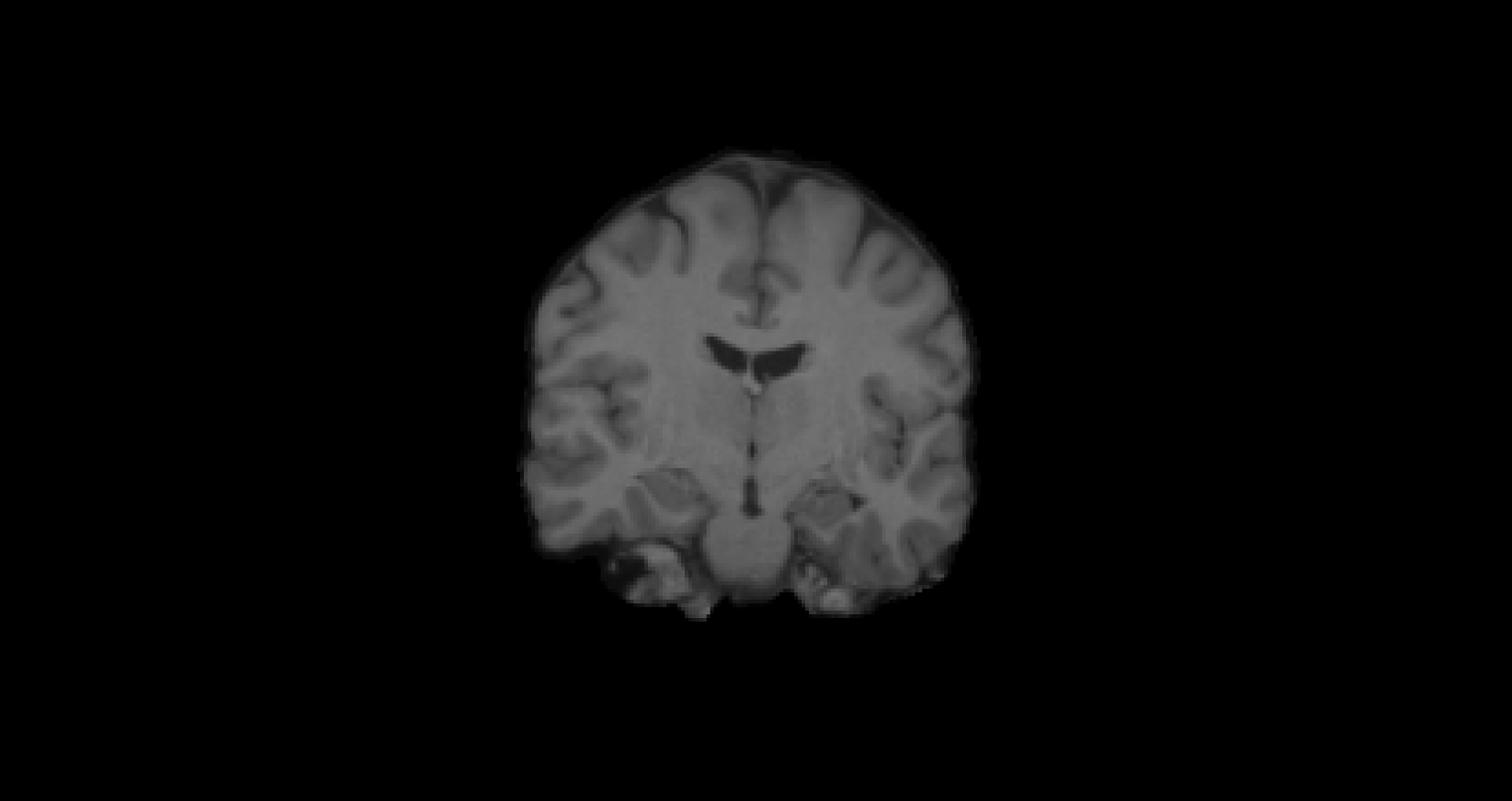 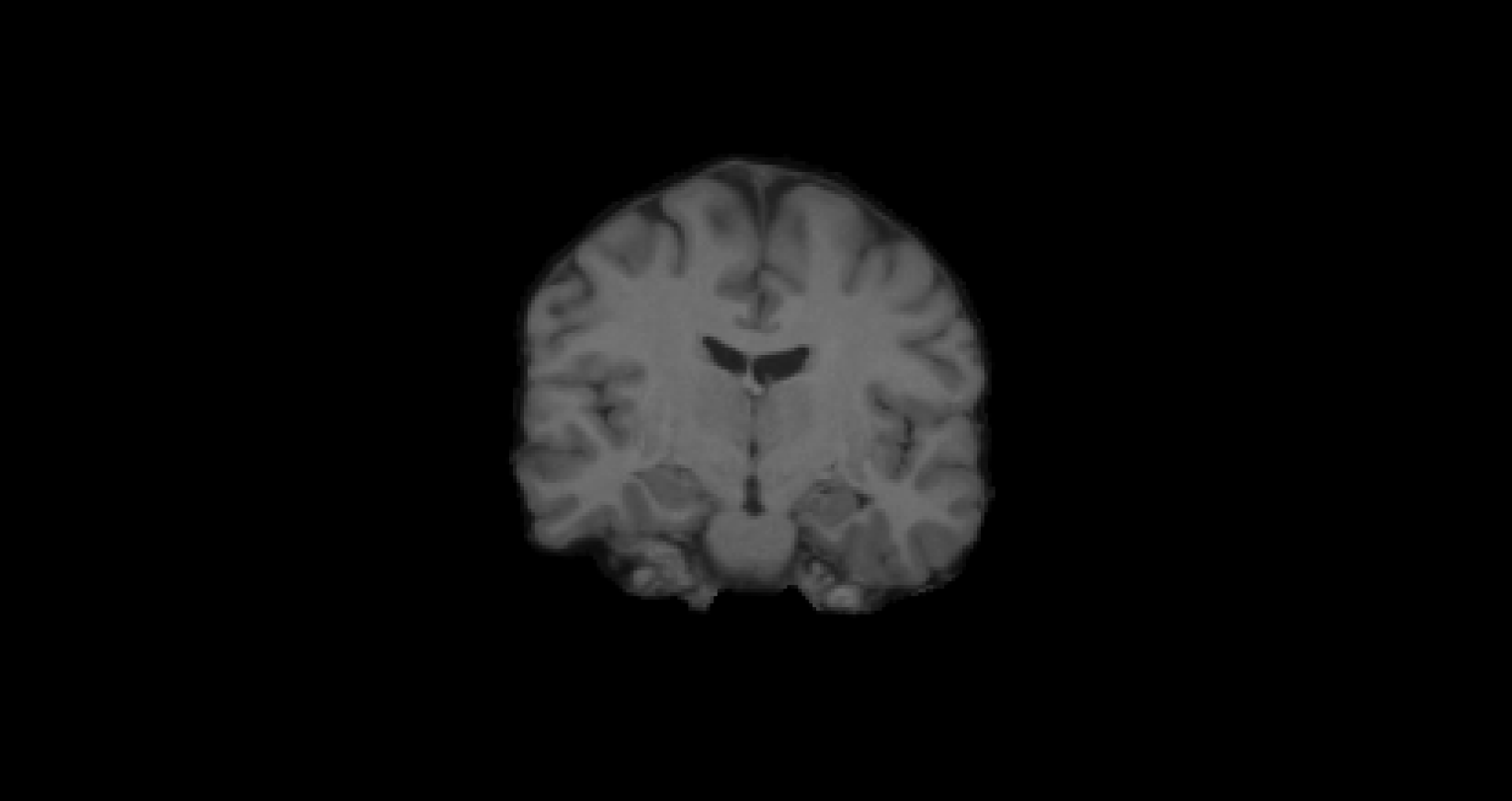 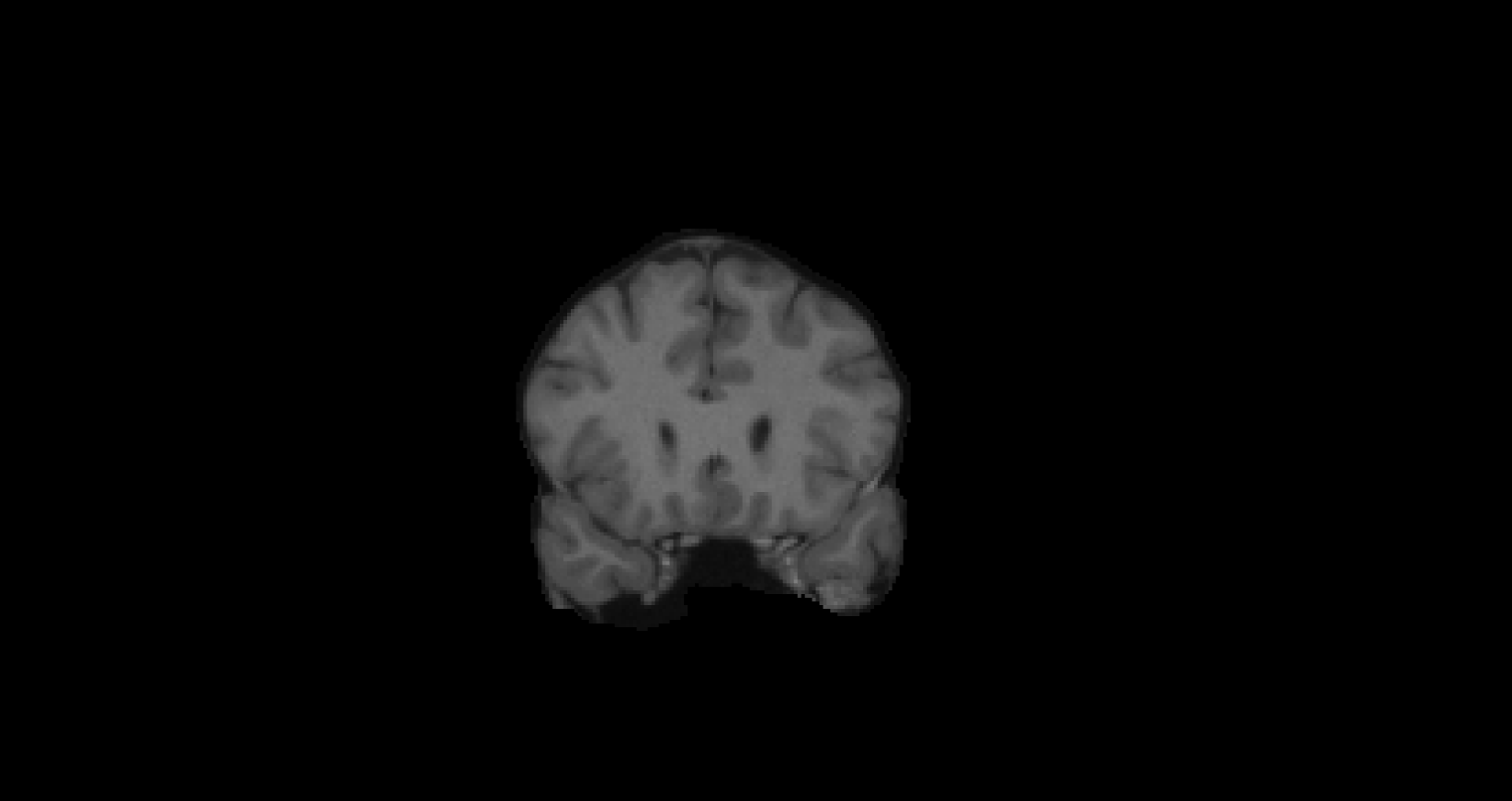 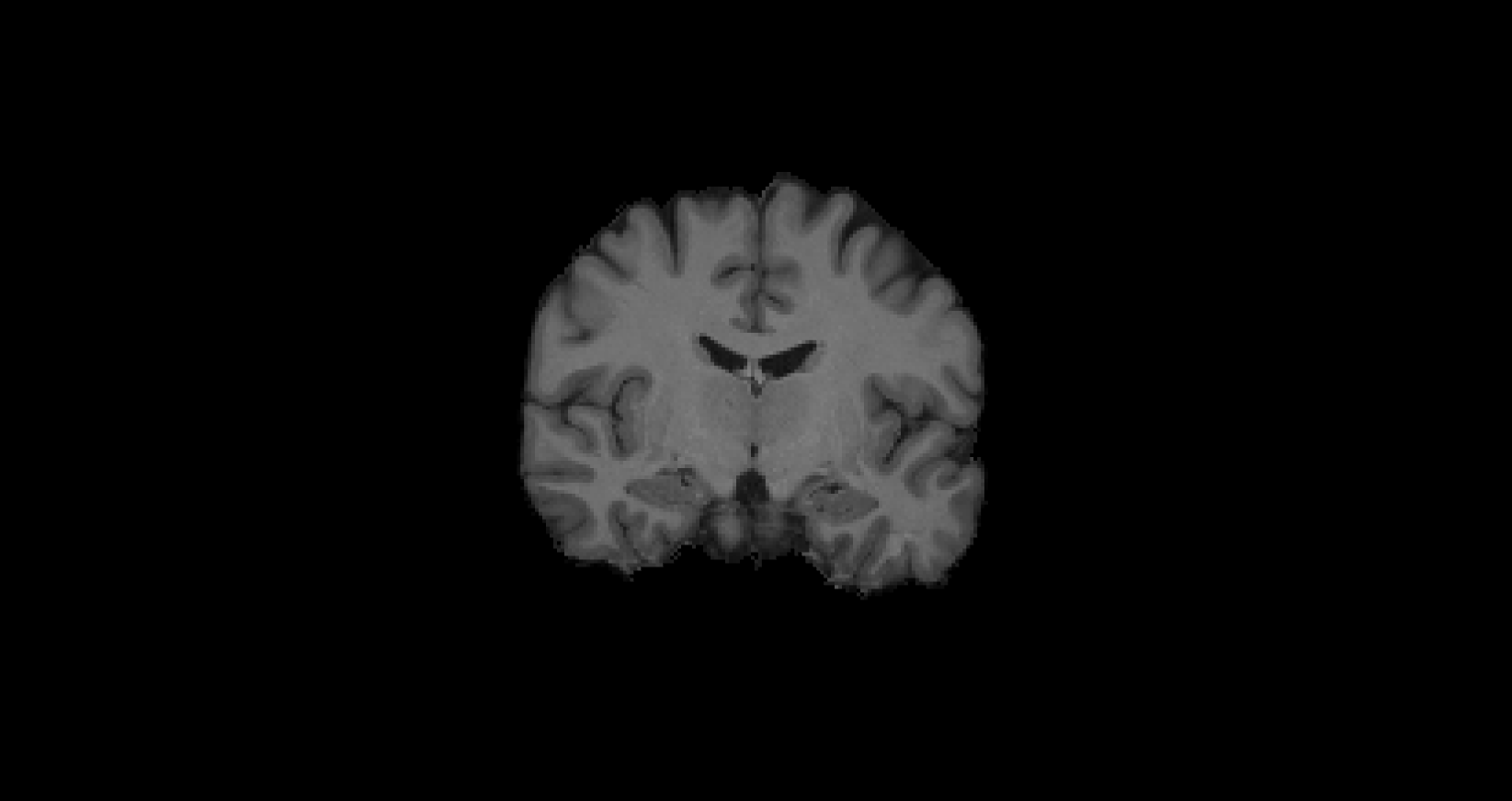 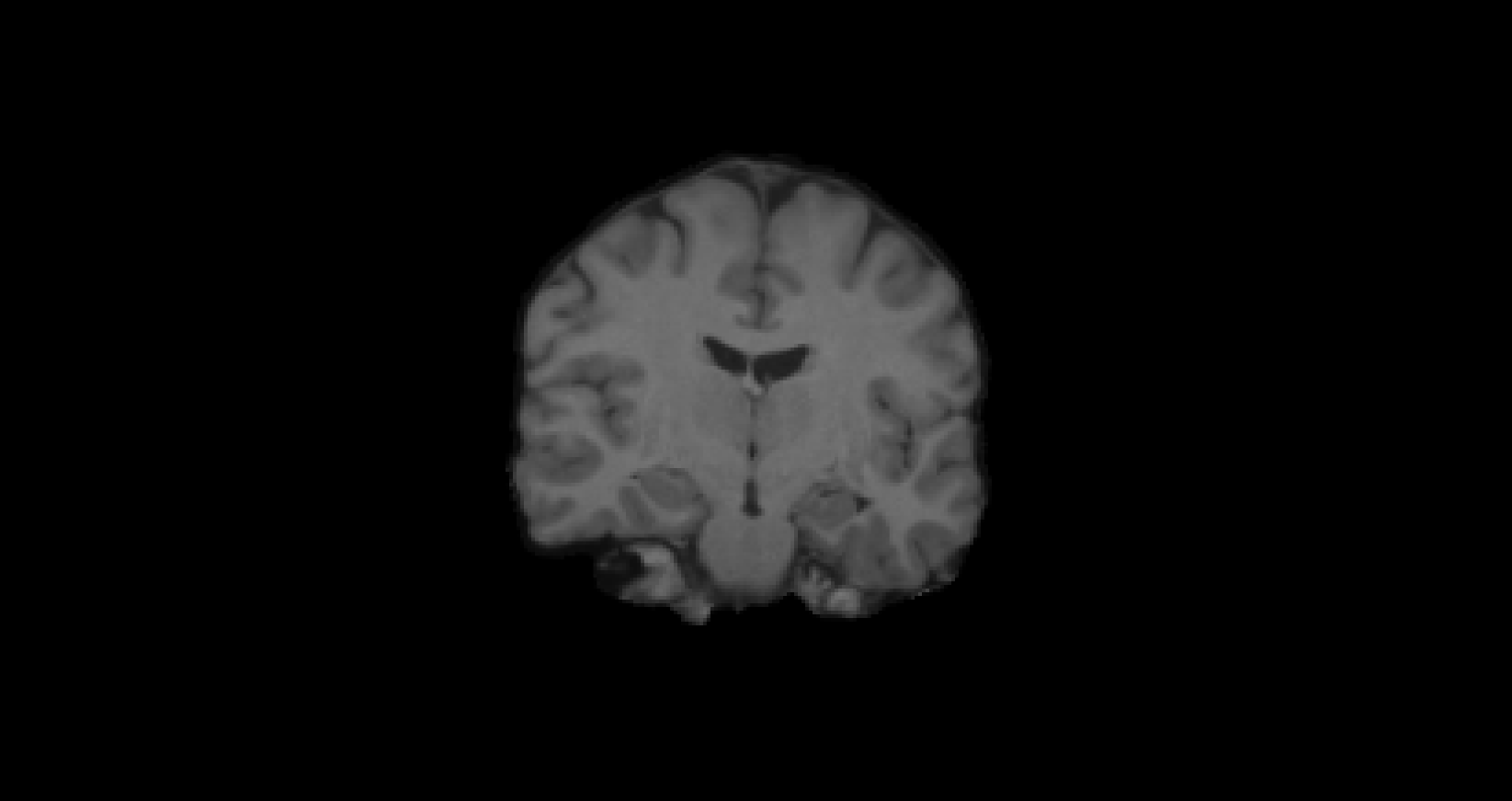 target
subject
Flirt 9 DOF
Flirt 12 DOF
Flirt 6 DOF
Linear registration: 6, 9, 12 DOF
[Speaker Notes: Subject not living in the same coordinate space as target
6 DOF: global alignment with rotation and displacement
9 DOF: scaling applied to the brain
12 DOF: shearing movement
Final solution: Target and 12 DOF]
Linear registration: 6, 9, 12 DOF
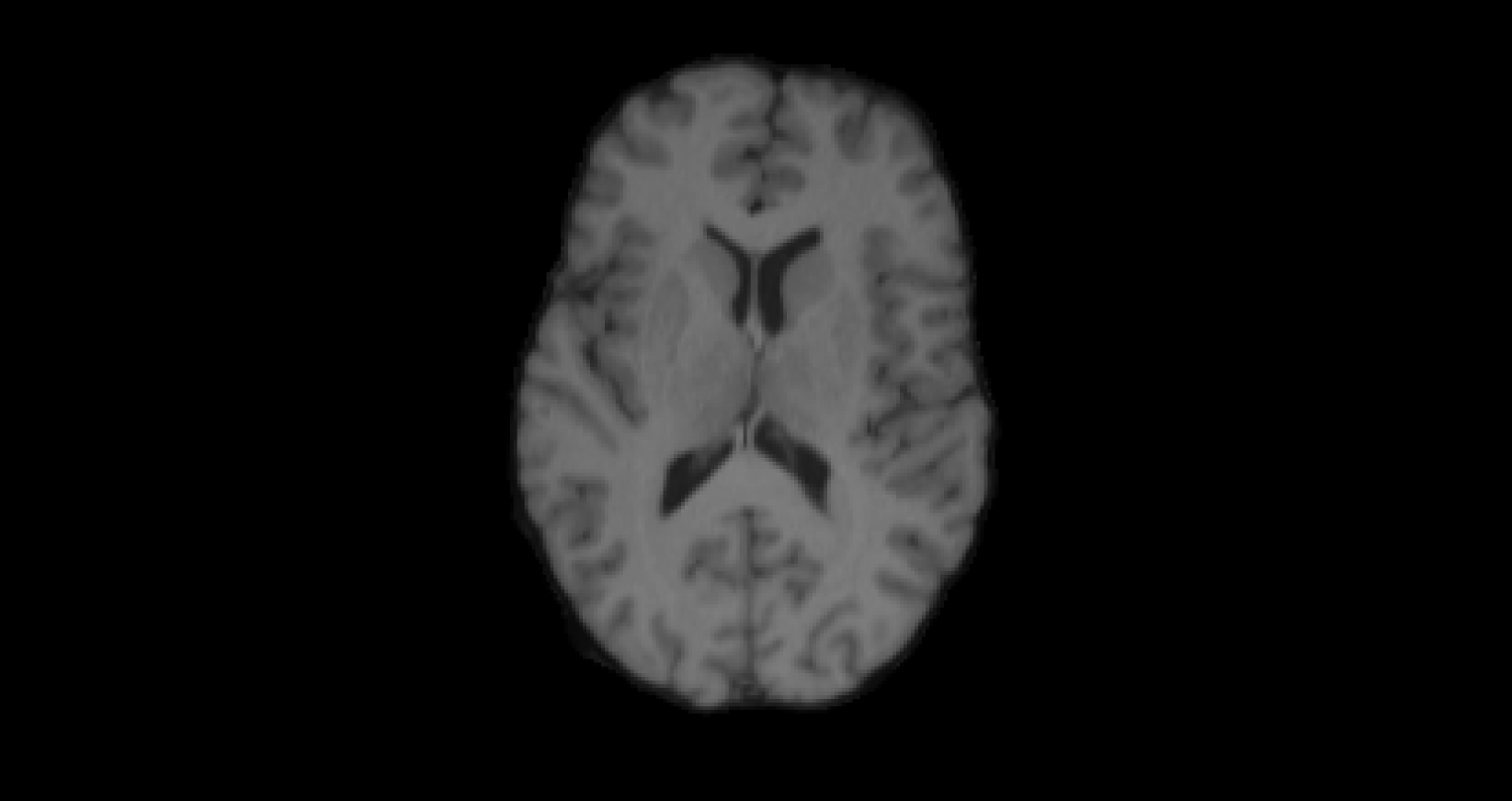 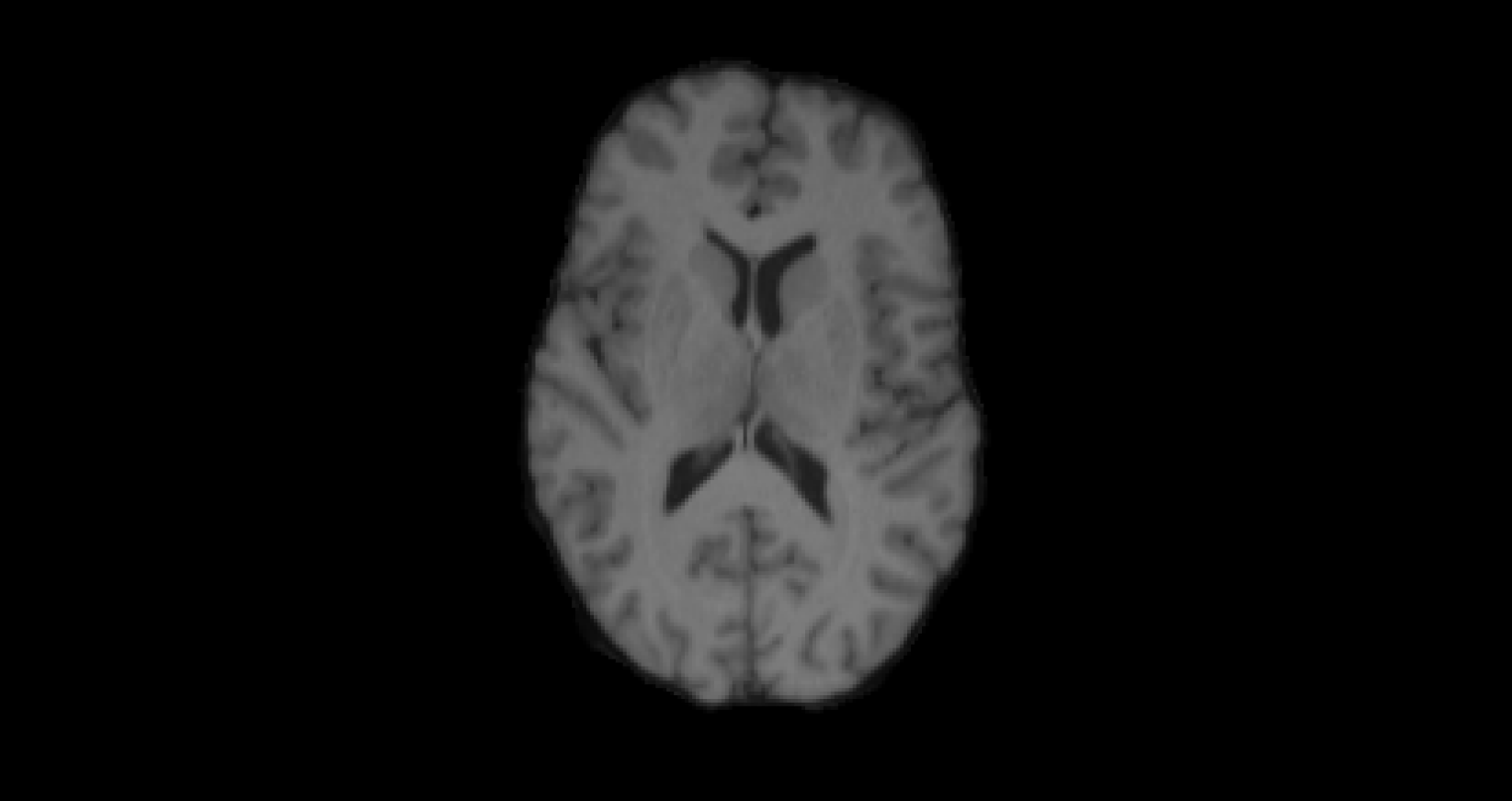 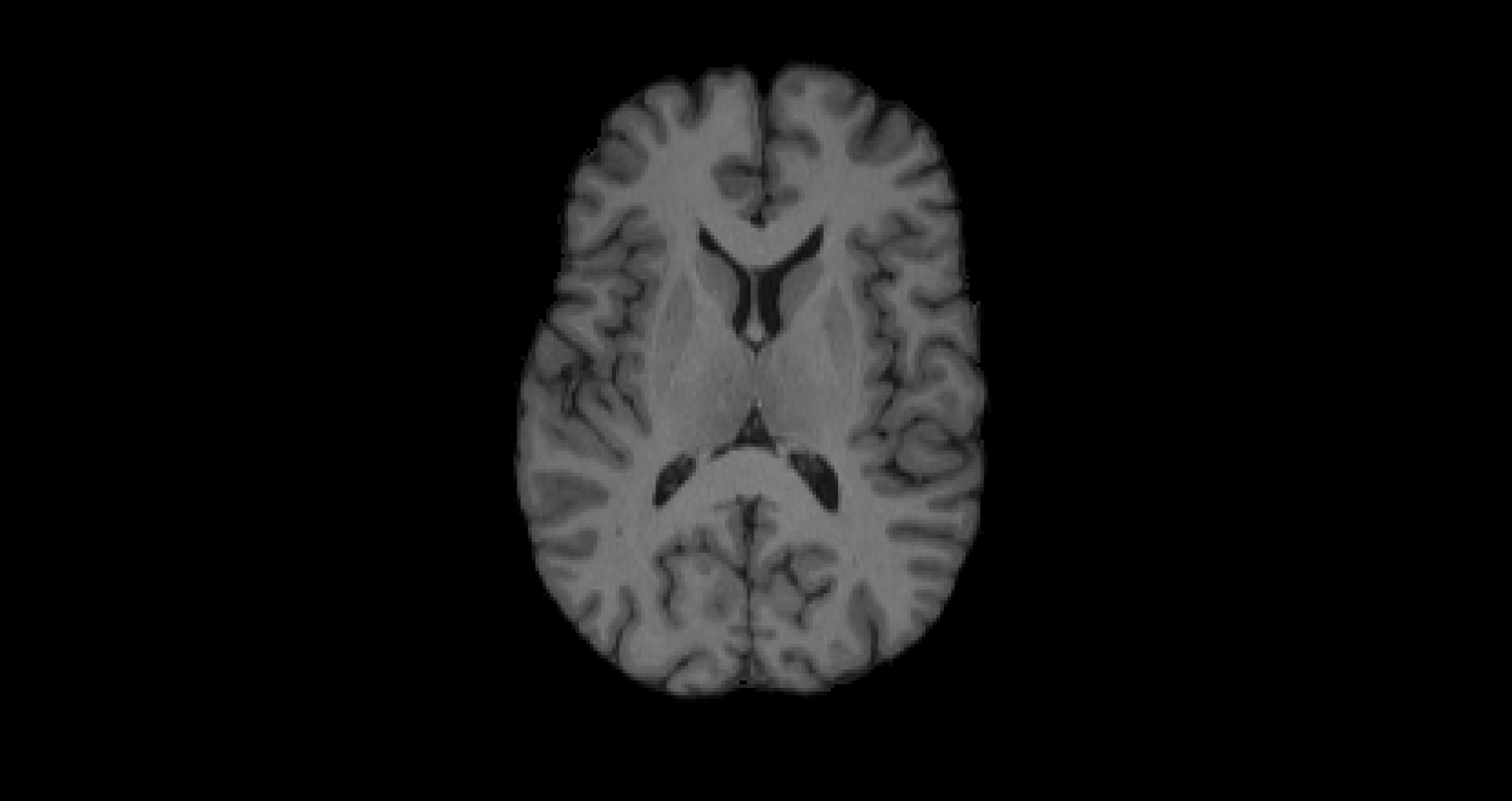 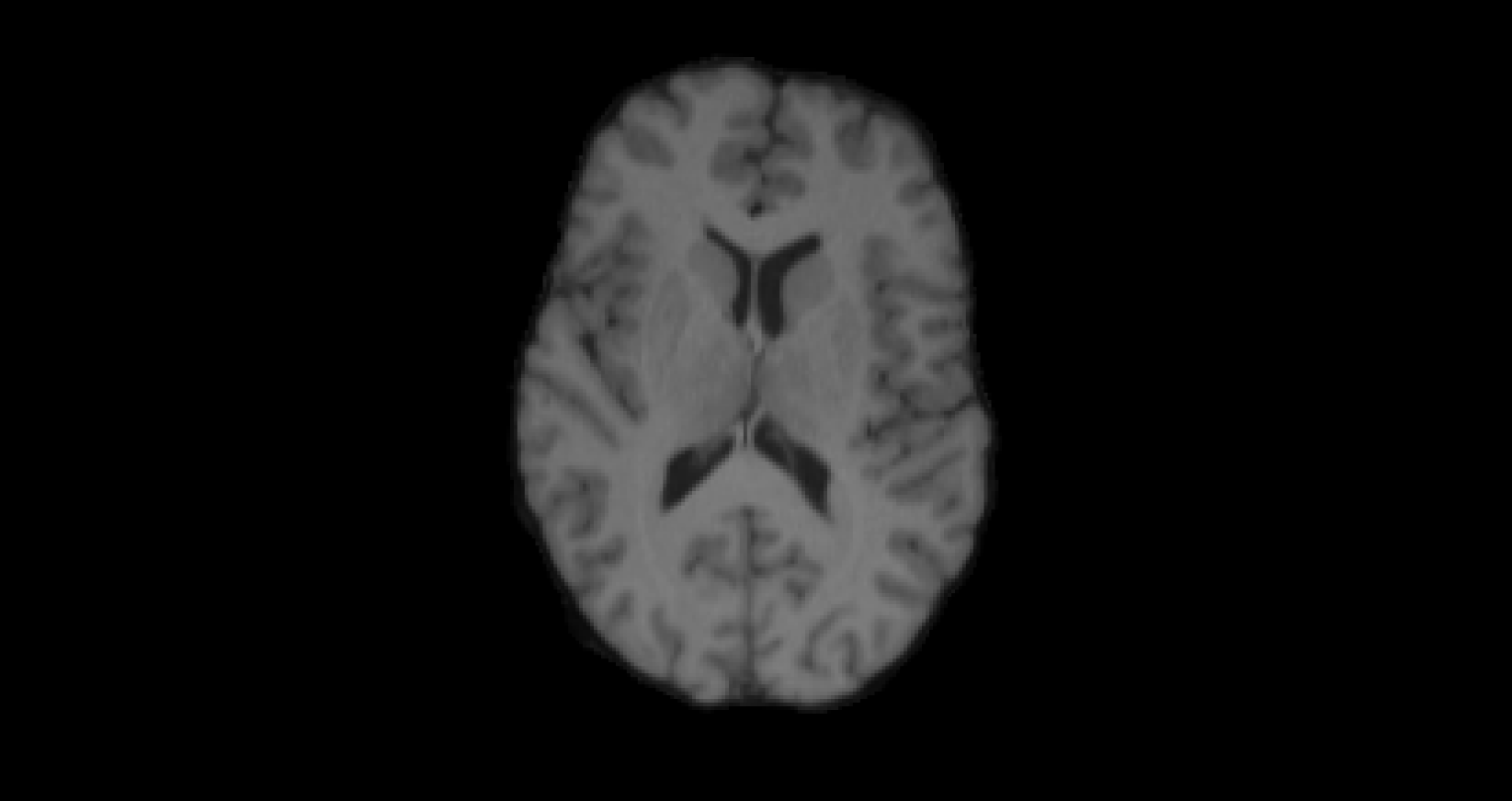 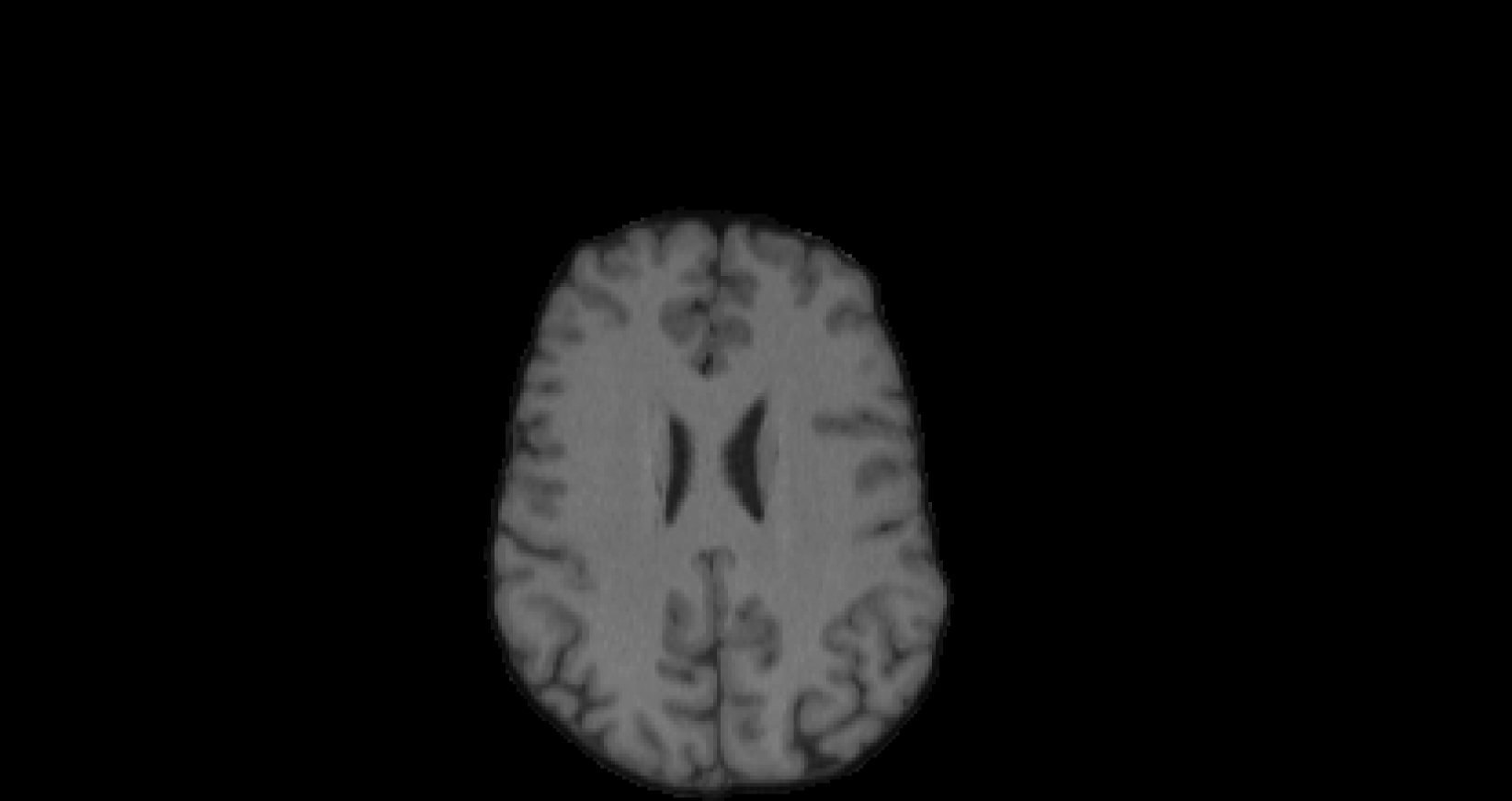 Flirt 12 DOF
Flirt 6 DOF
target
Flirt 9 DOF
subject
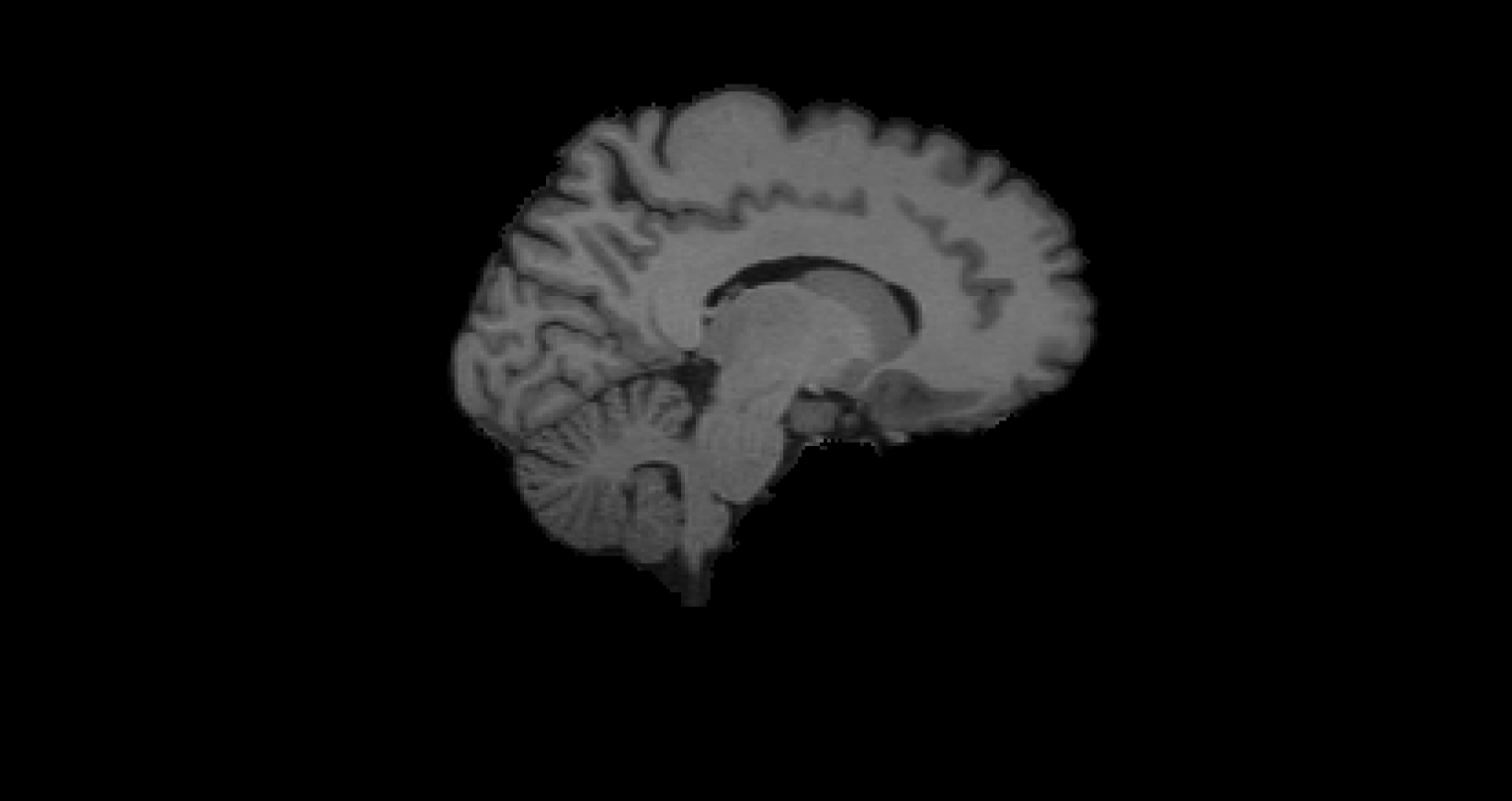 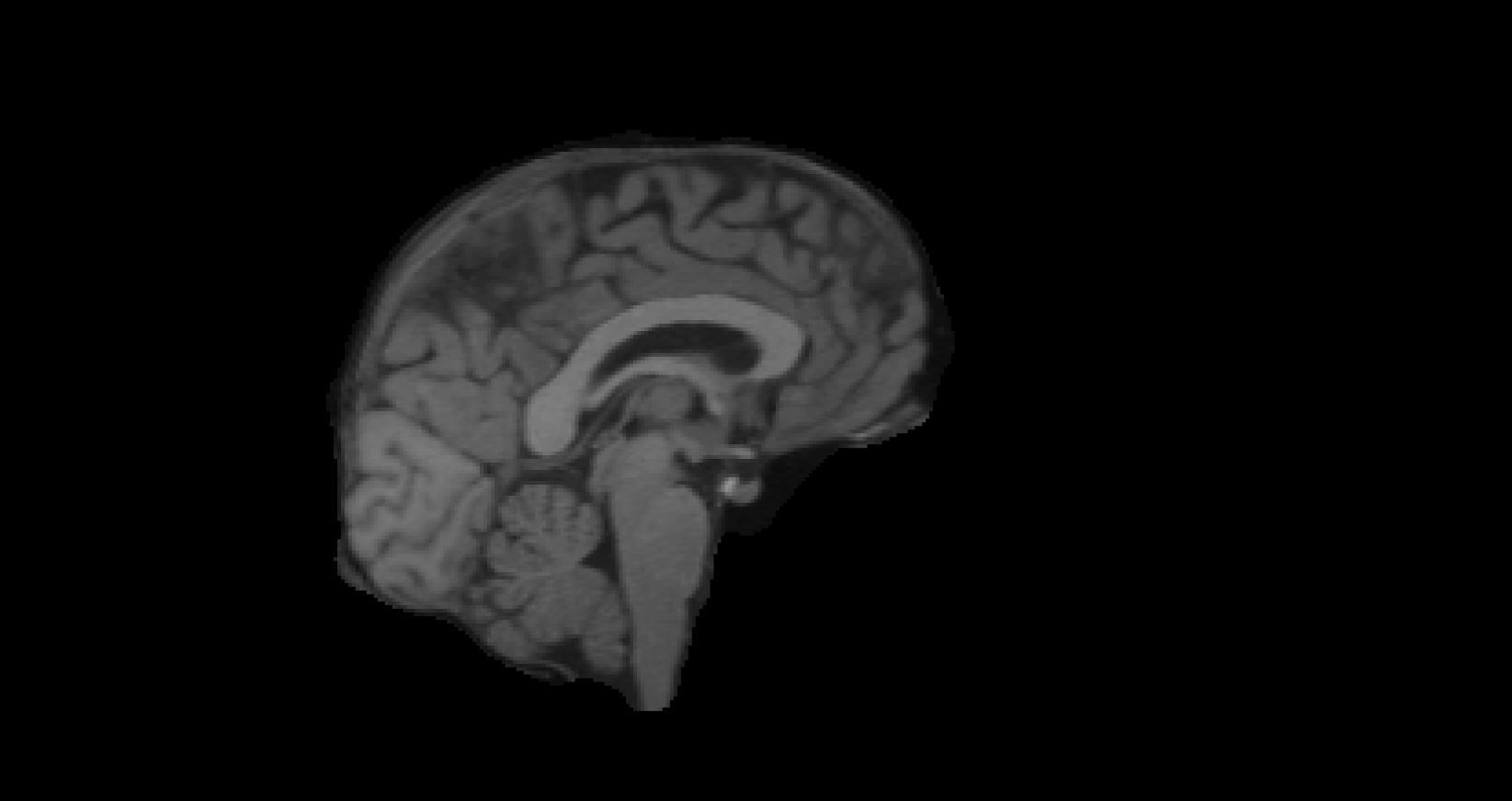 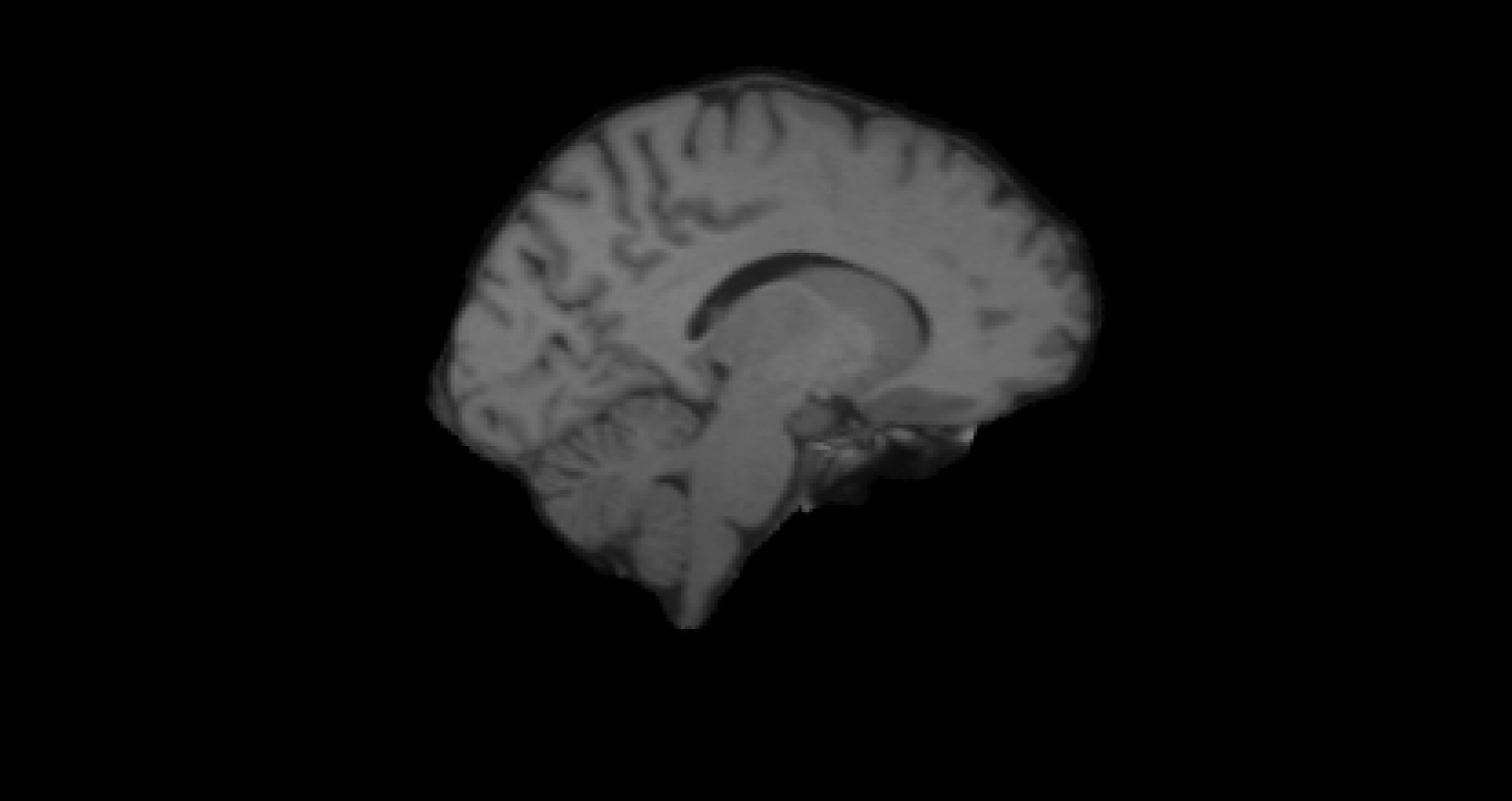 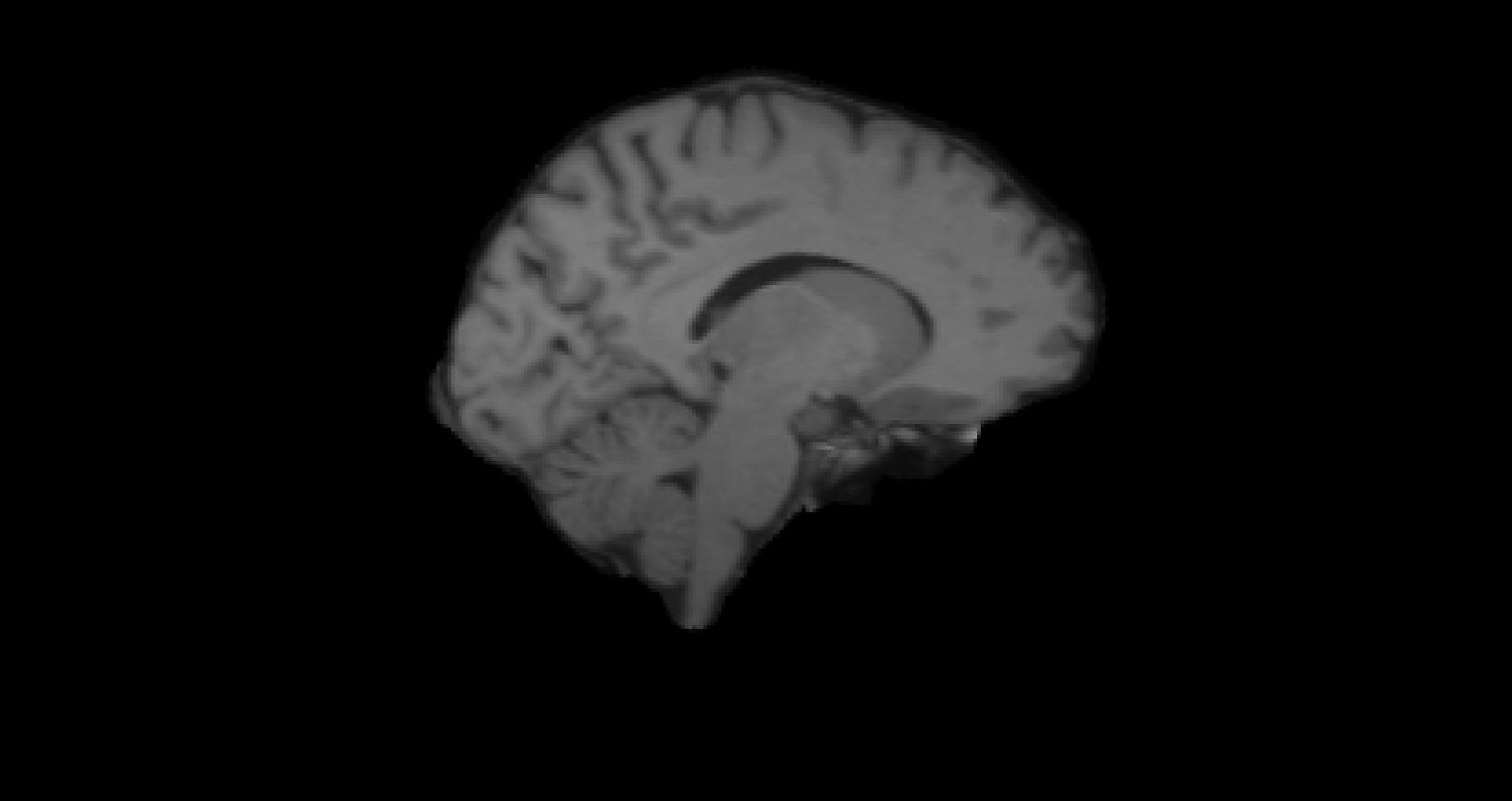 Flirt 6 DOF
Flirt 9 DOF
target
subject
Linear registration: 6, 9, 12 DOF
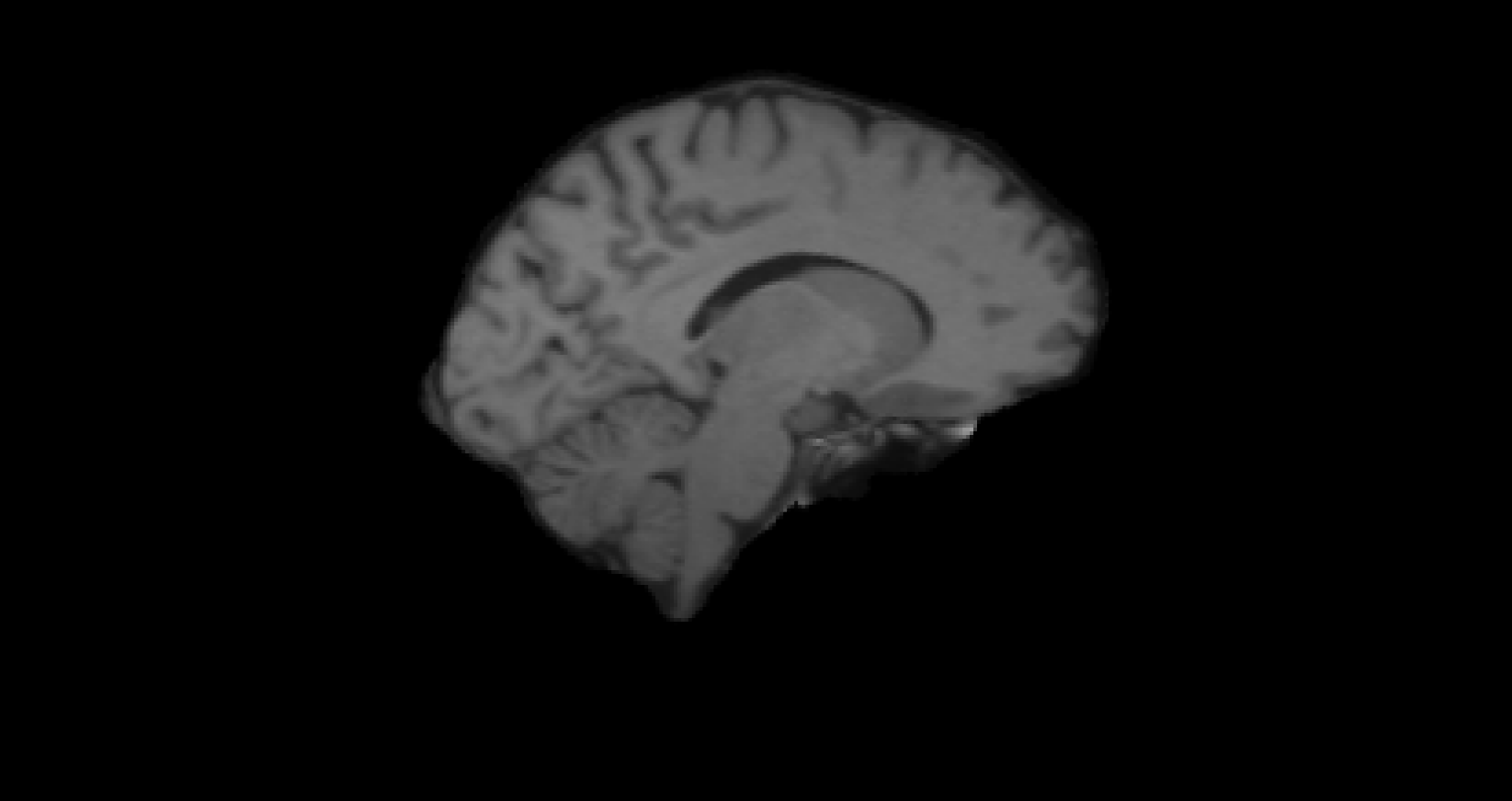 Flirt 12 DOF
Intra-subject, multi-modal example
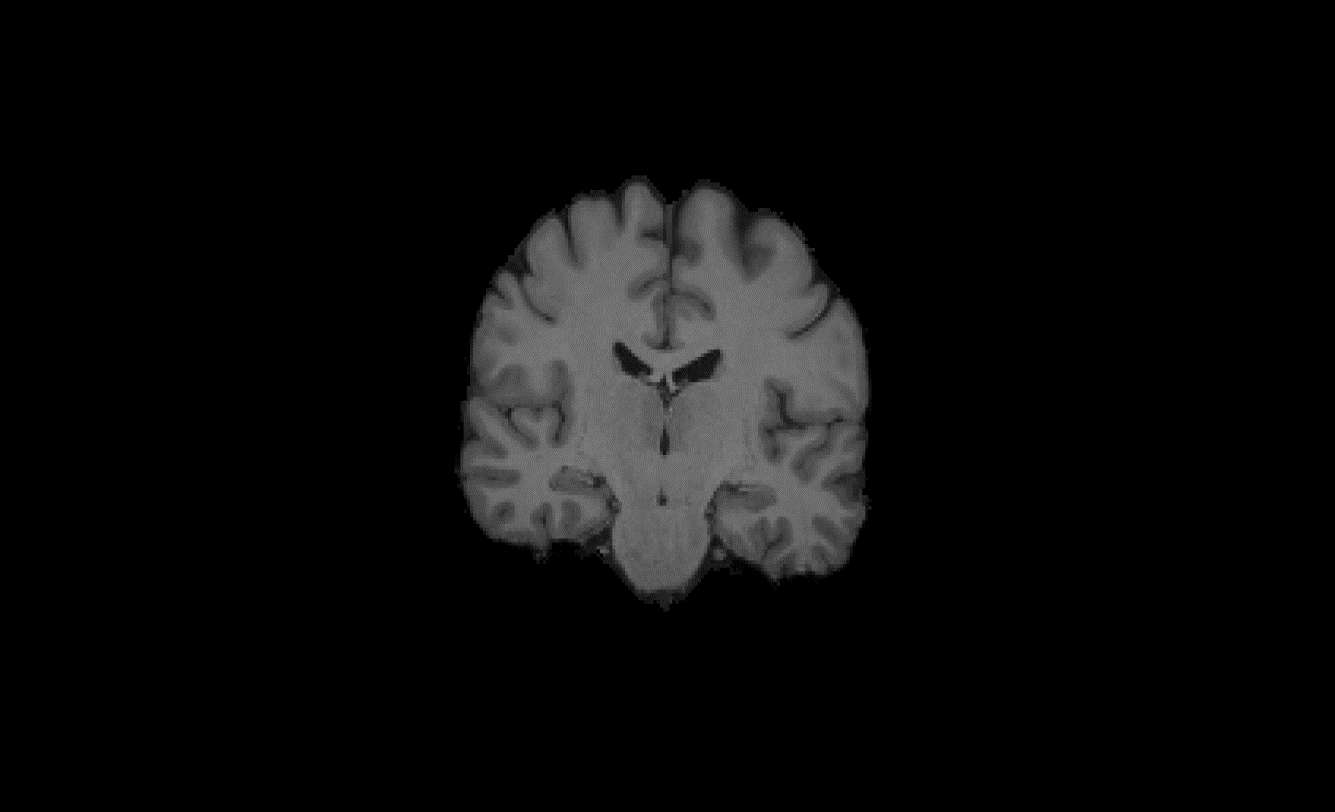 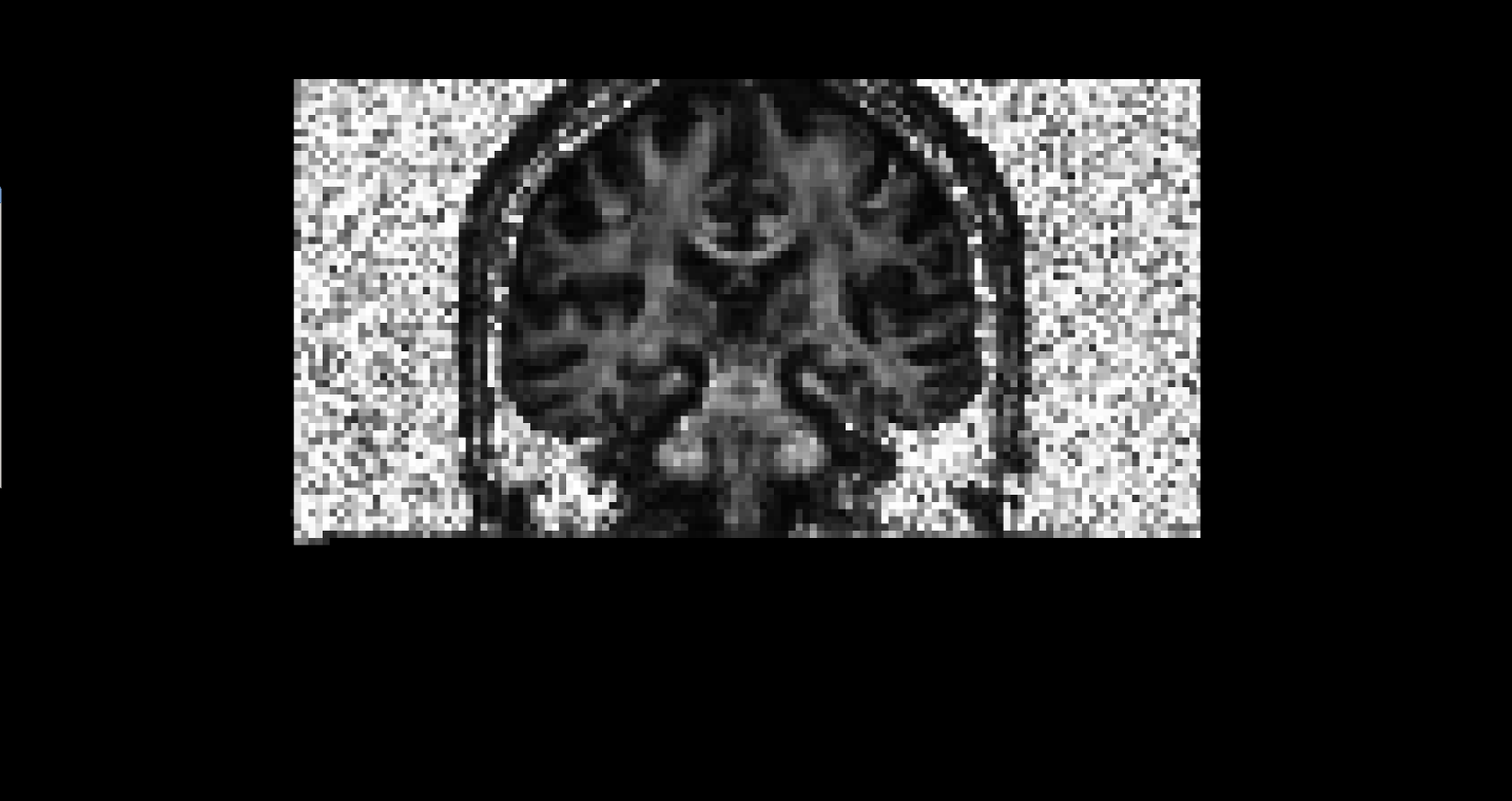 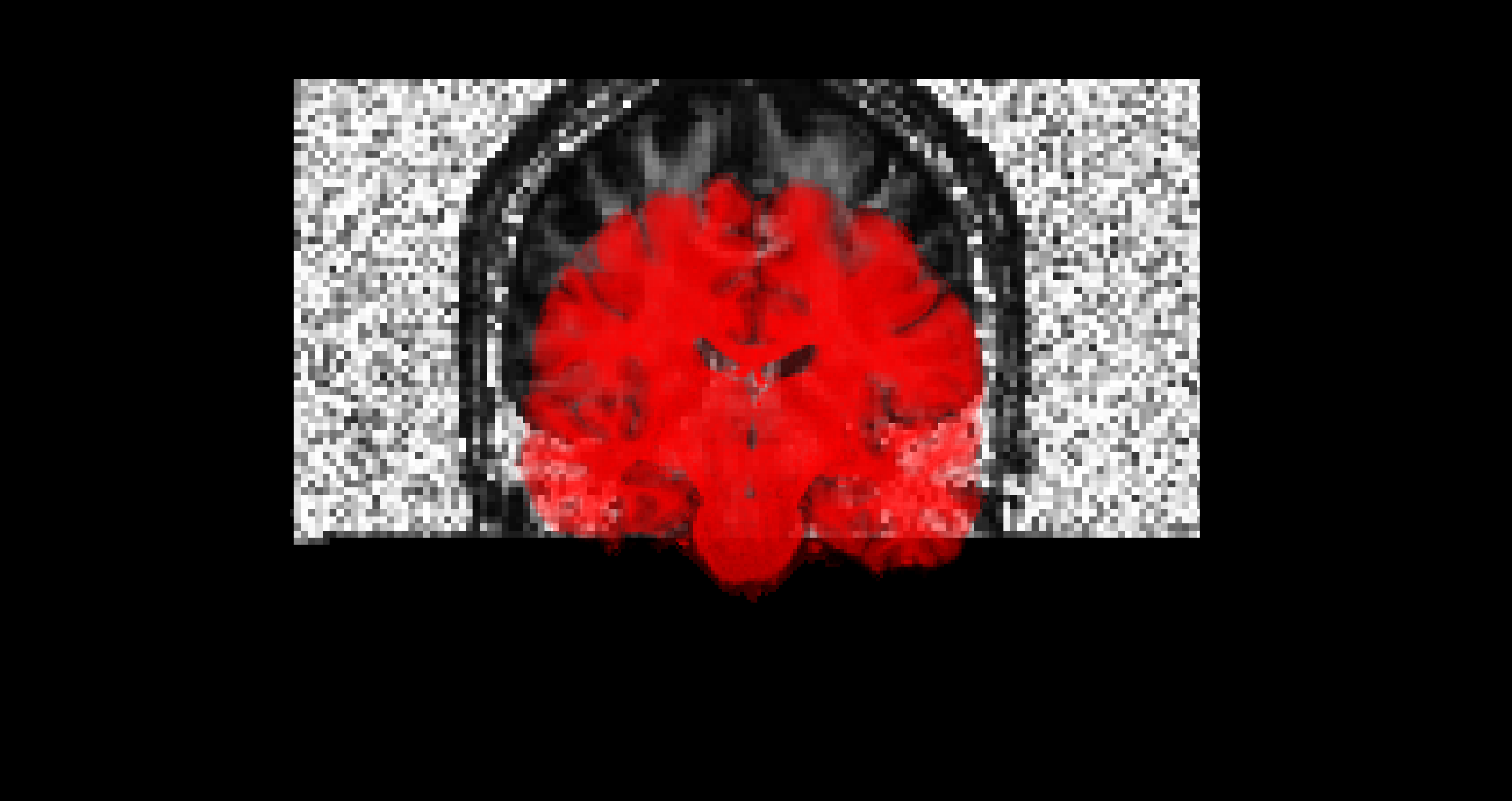 before spatial alignment
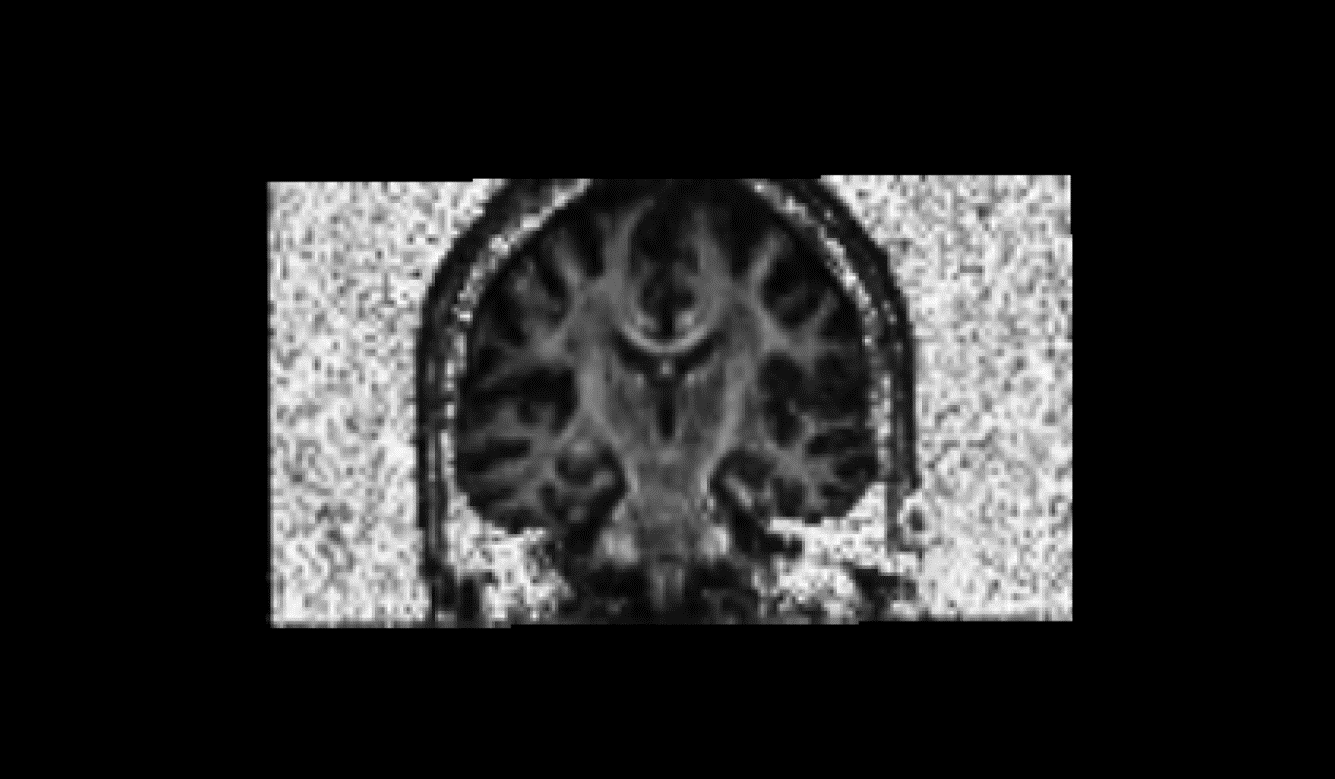 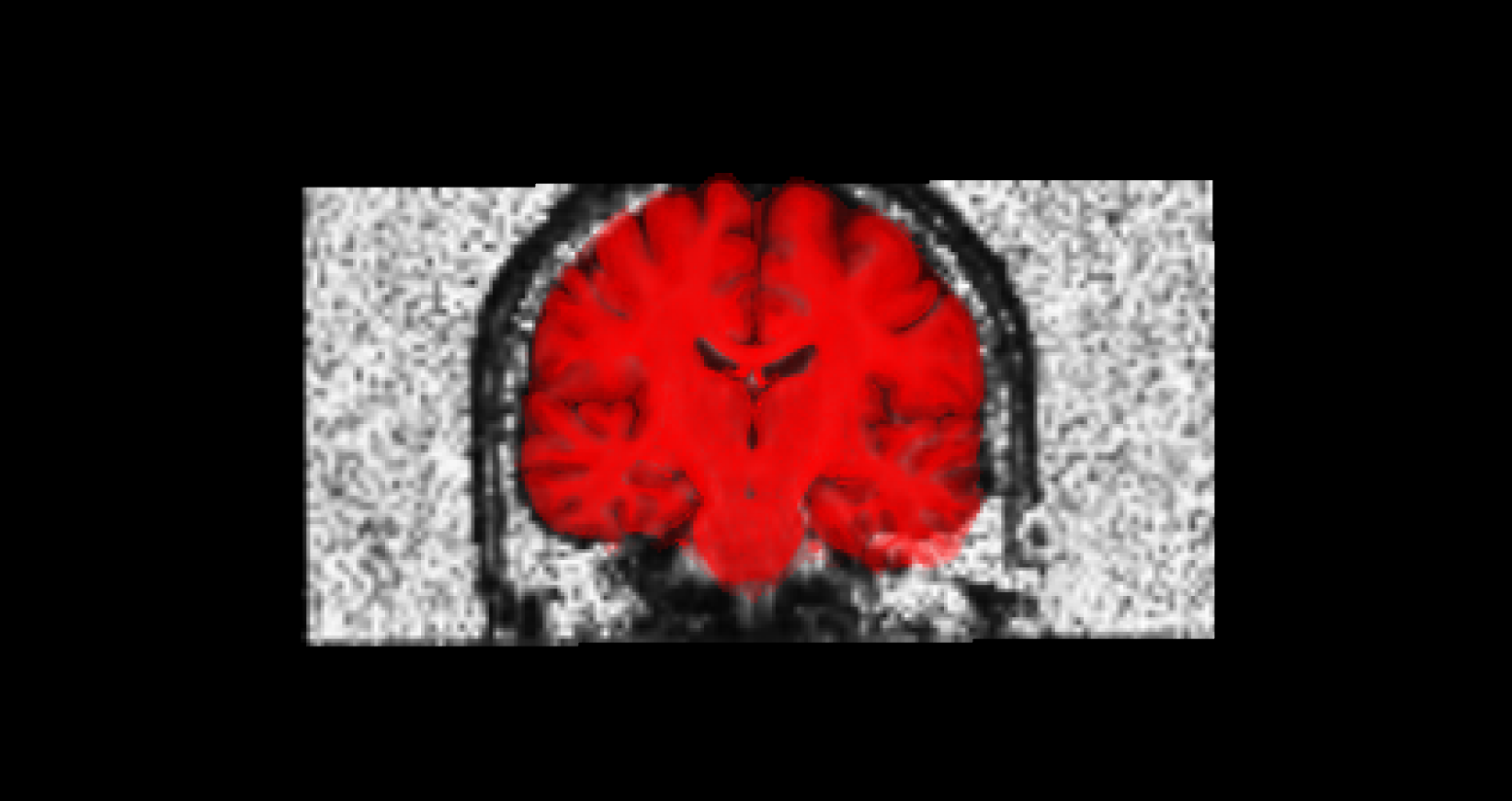 after spatial alignment
[Speaker Notes: Intra-subject: same subject
Multi-modal: different types of sequences/images as input images

This demo: diffusion weighted images (FA scalar map) and structural T1.
Or subject could have moved or got the scans at different times.]
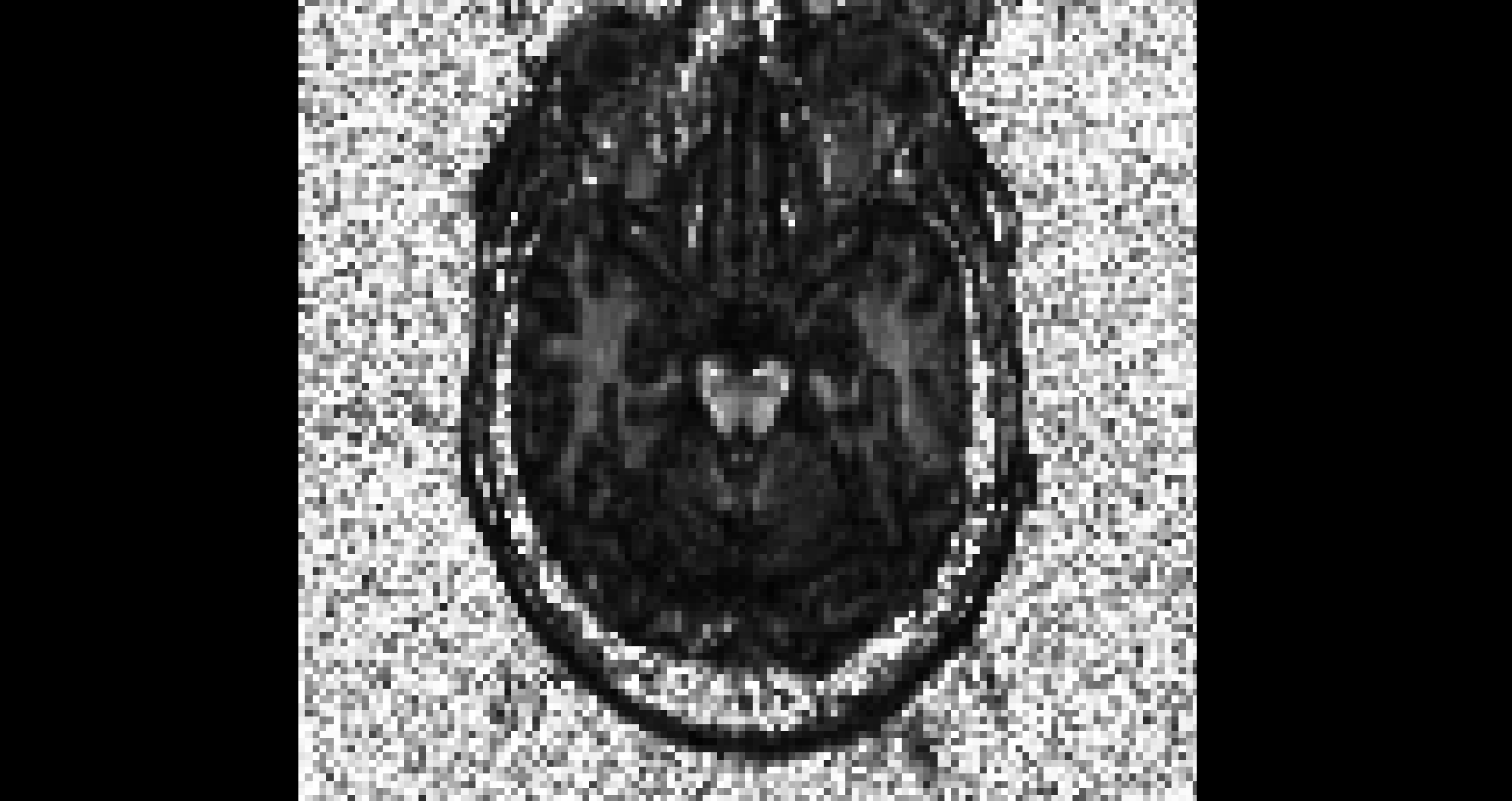 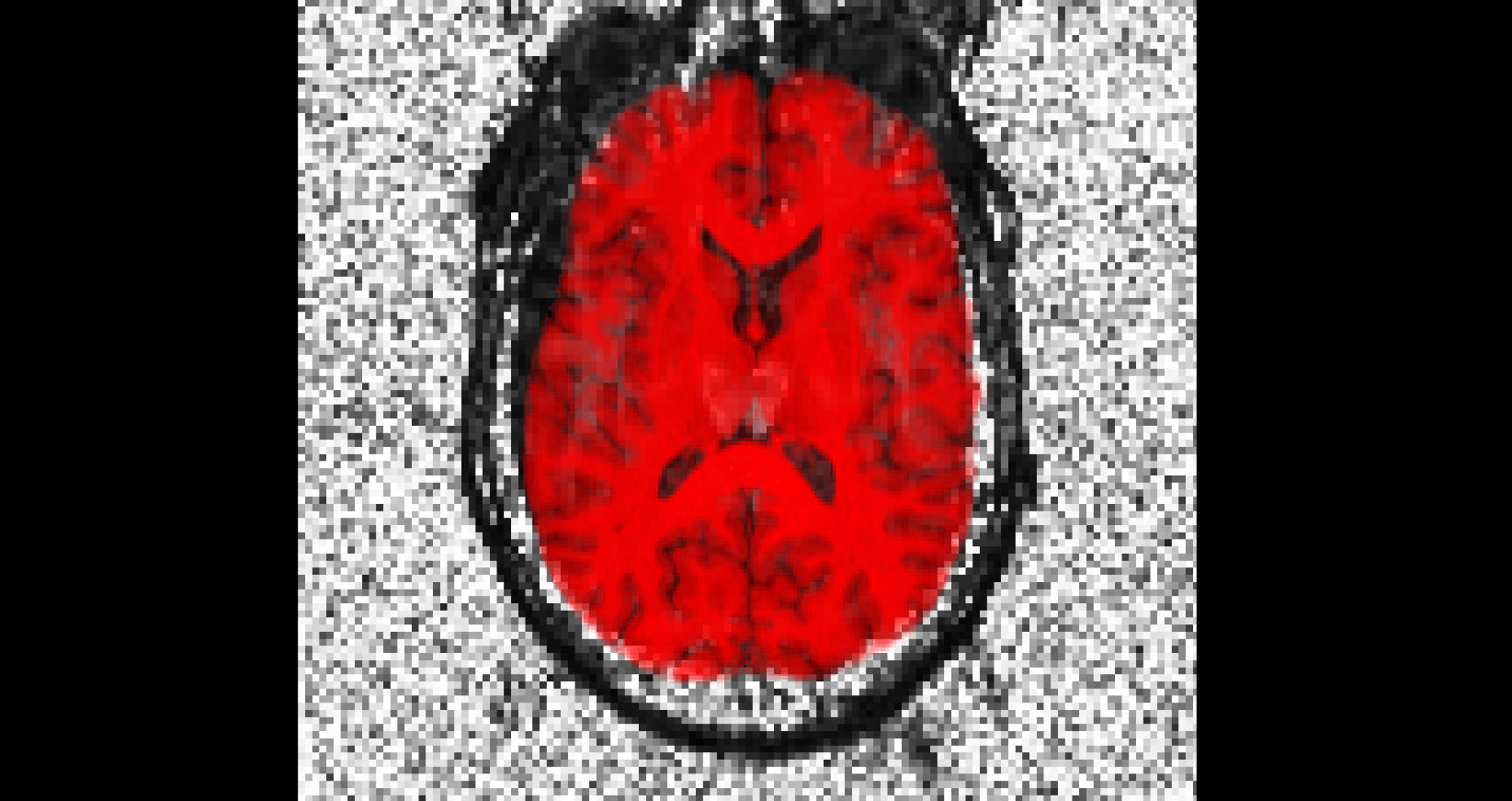 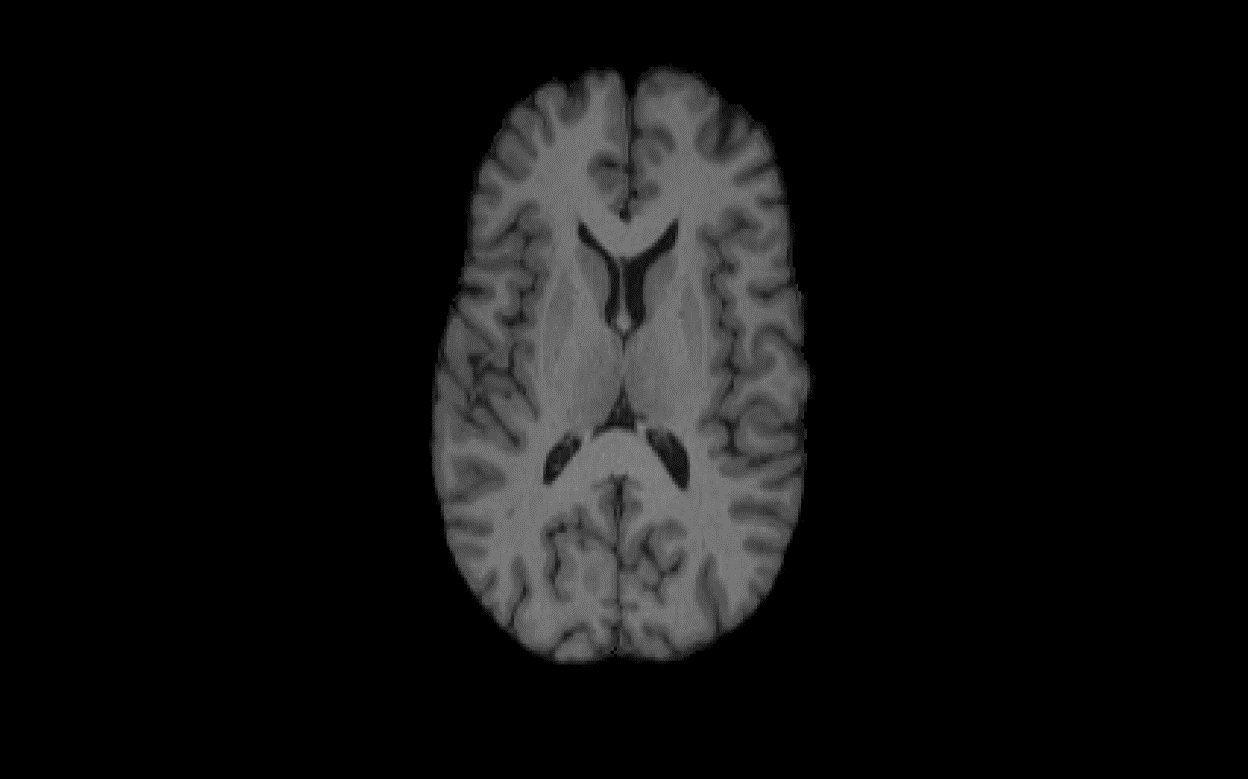 before spatial alignment
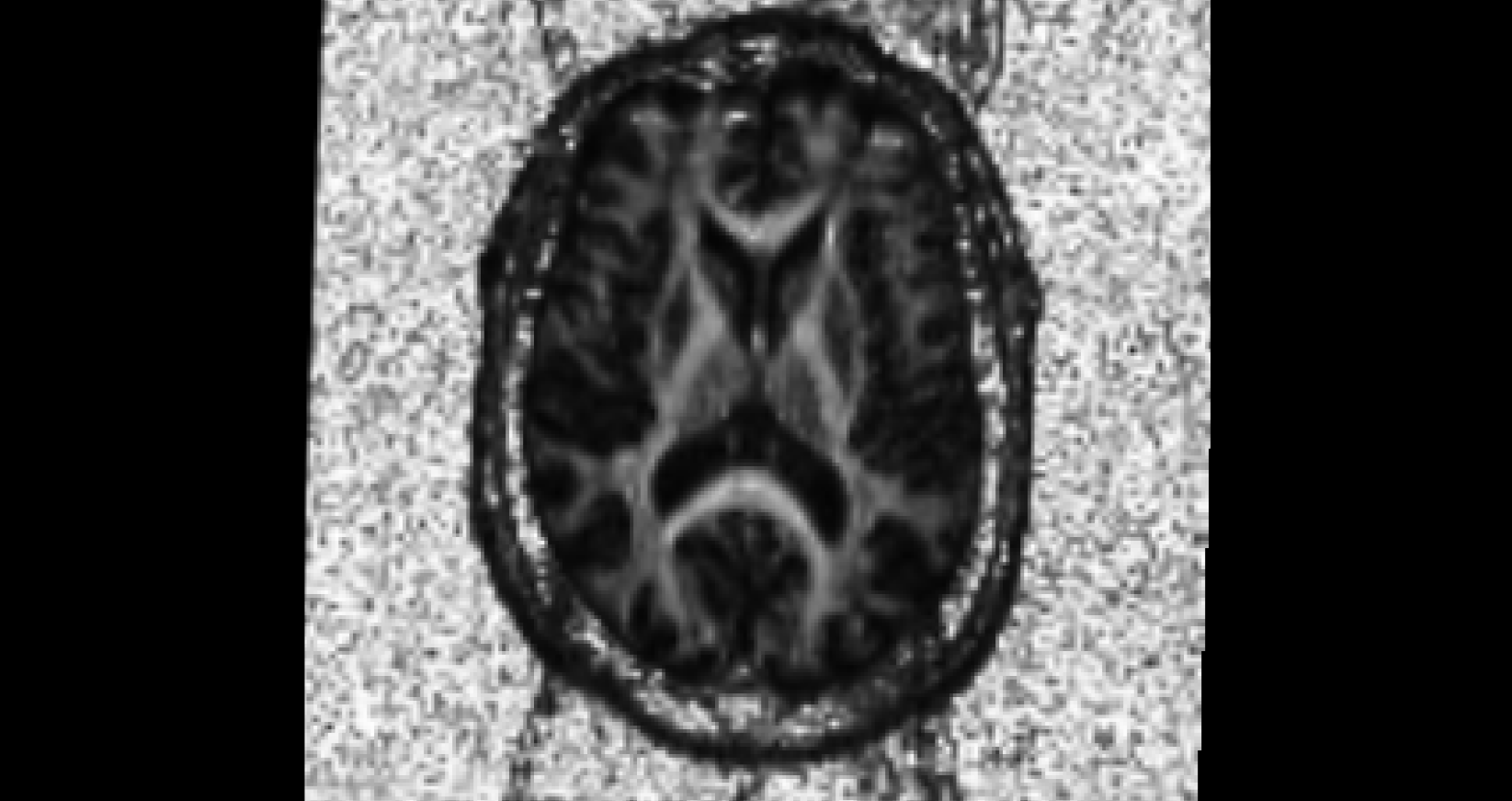 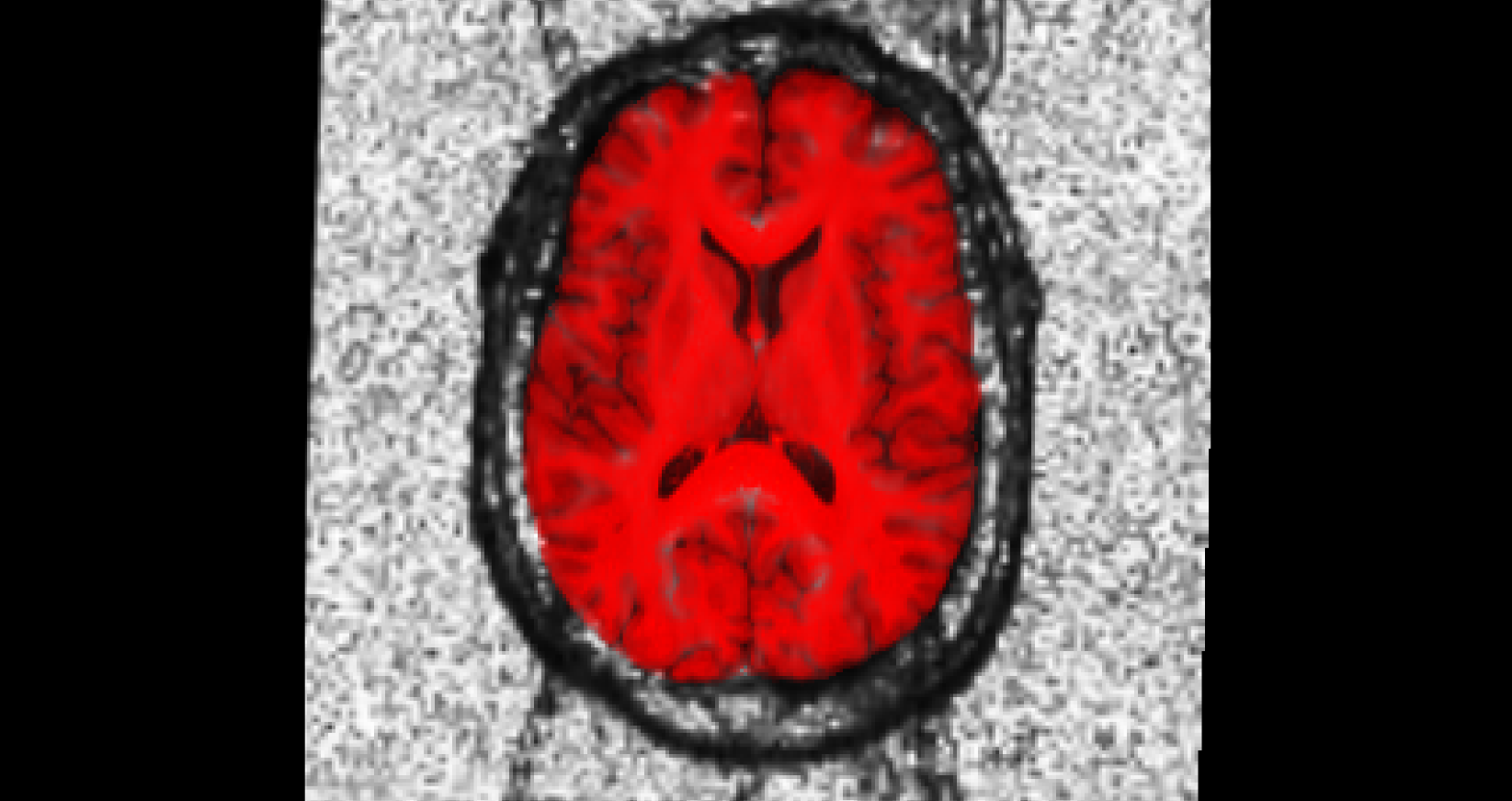 after spatial alignment
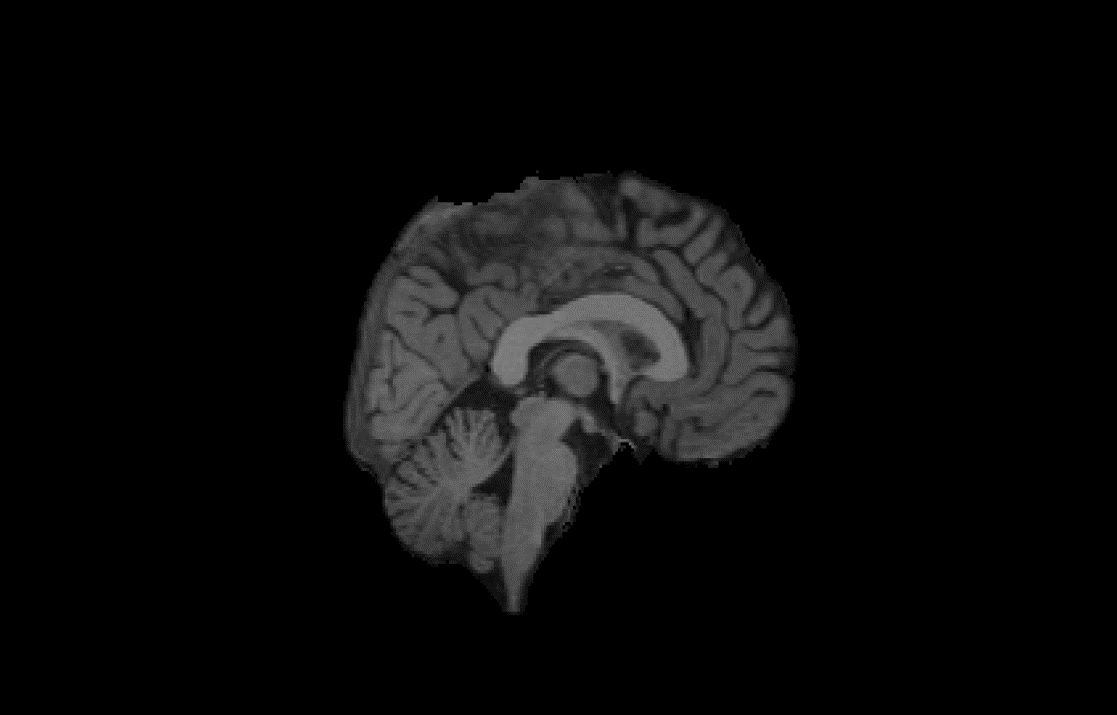 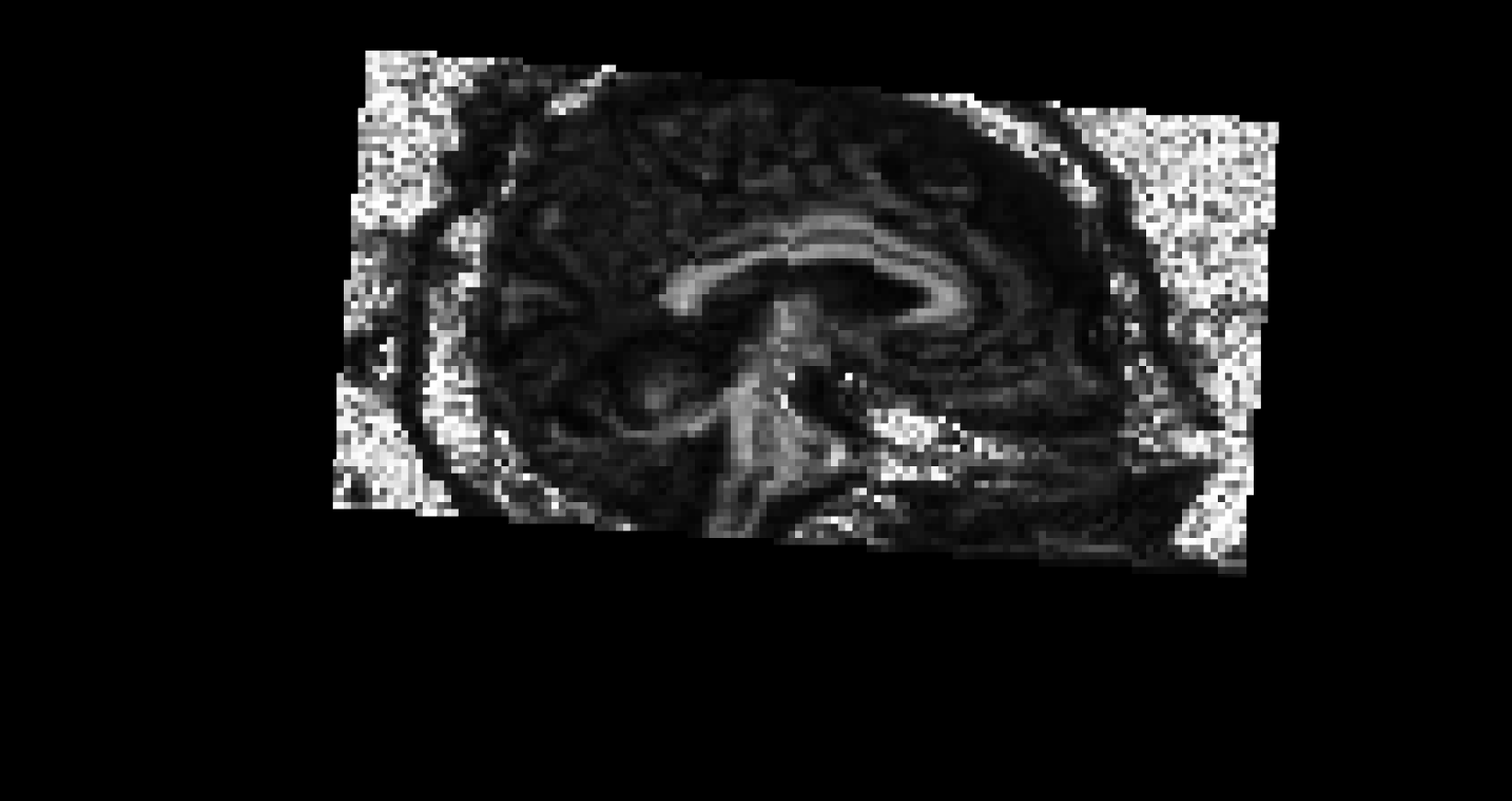 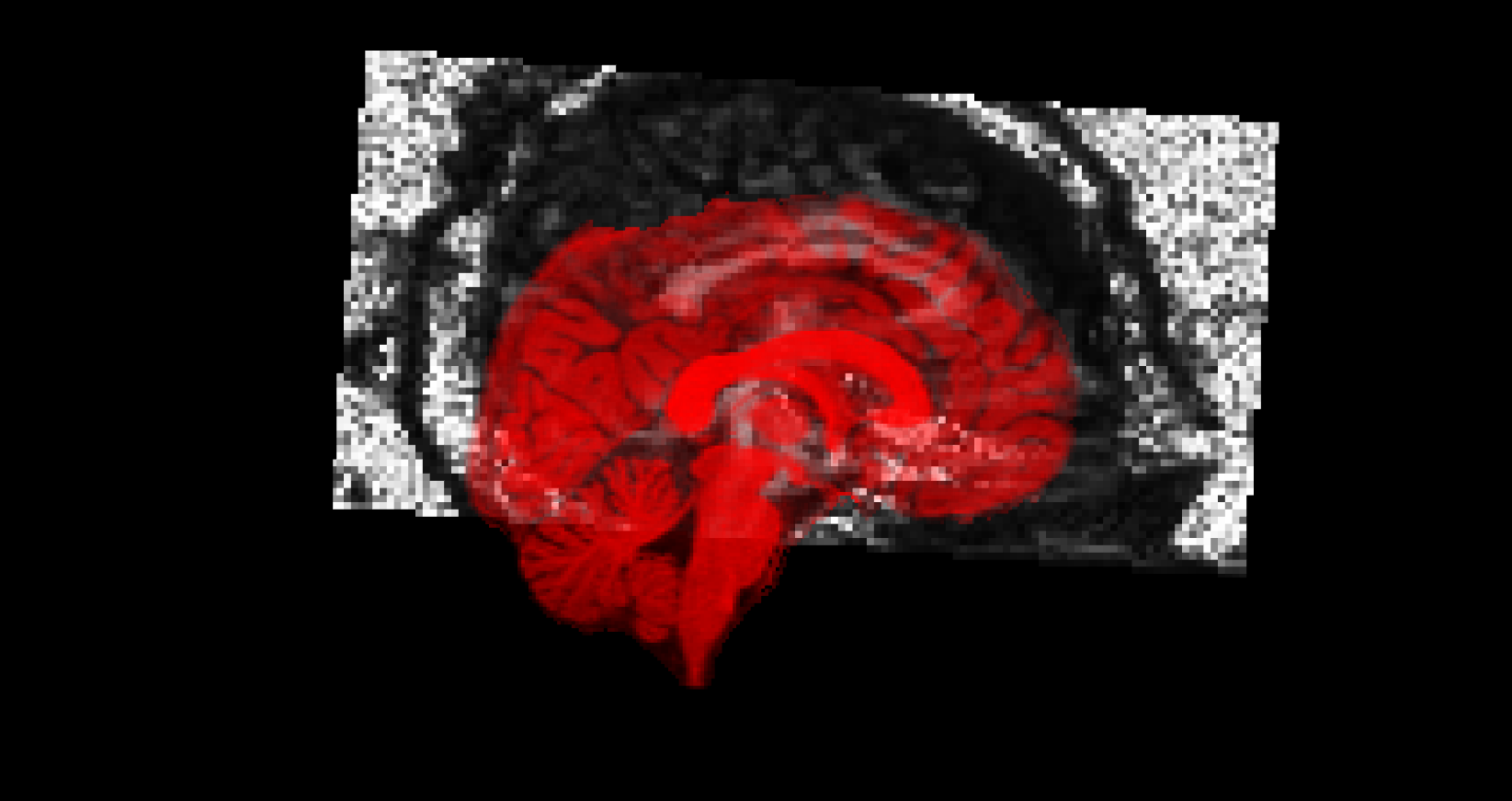 before spatial alignment
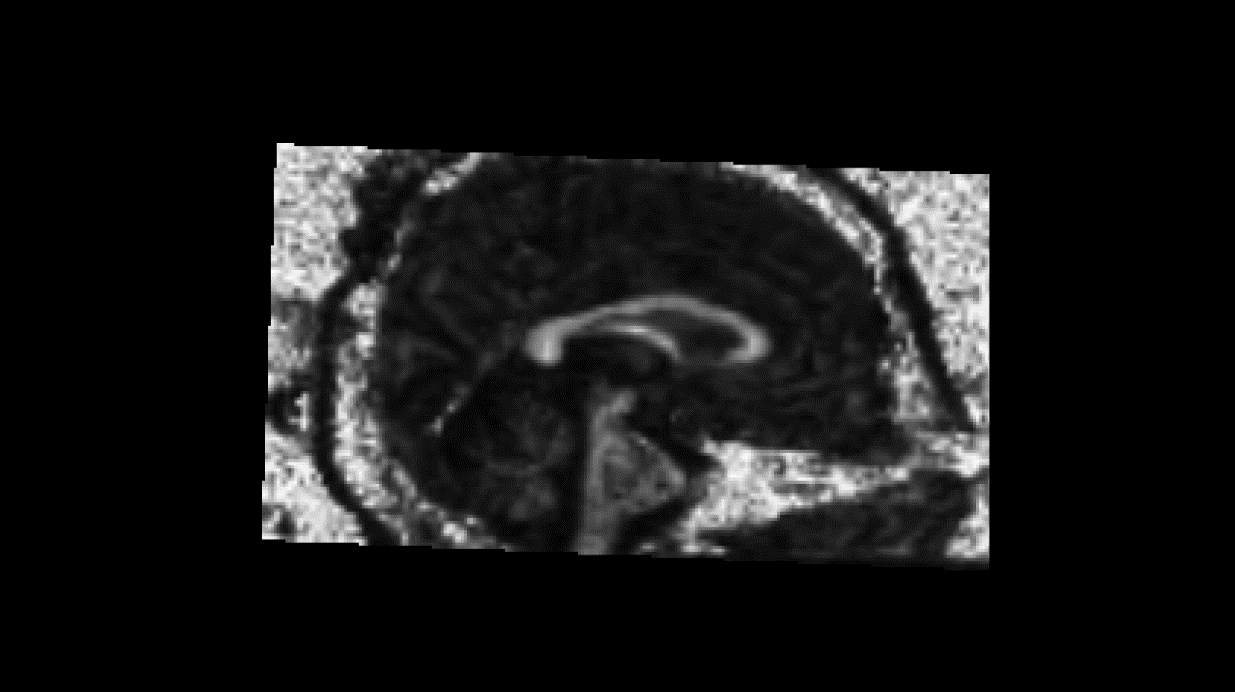 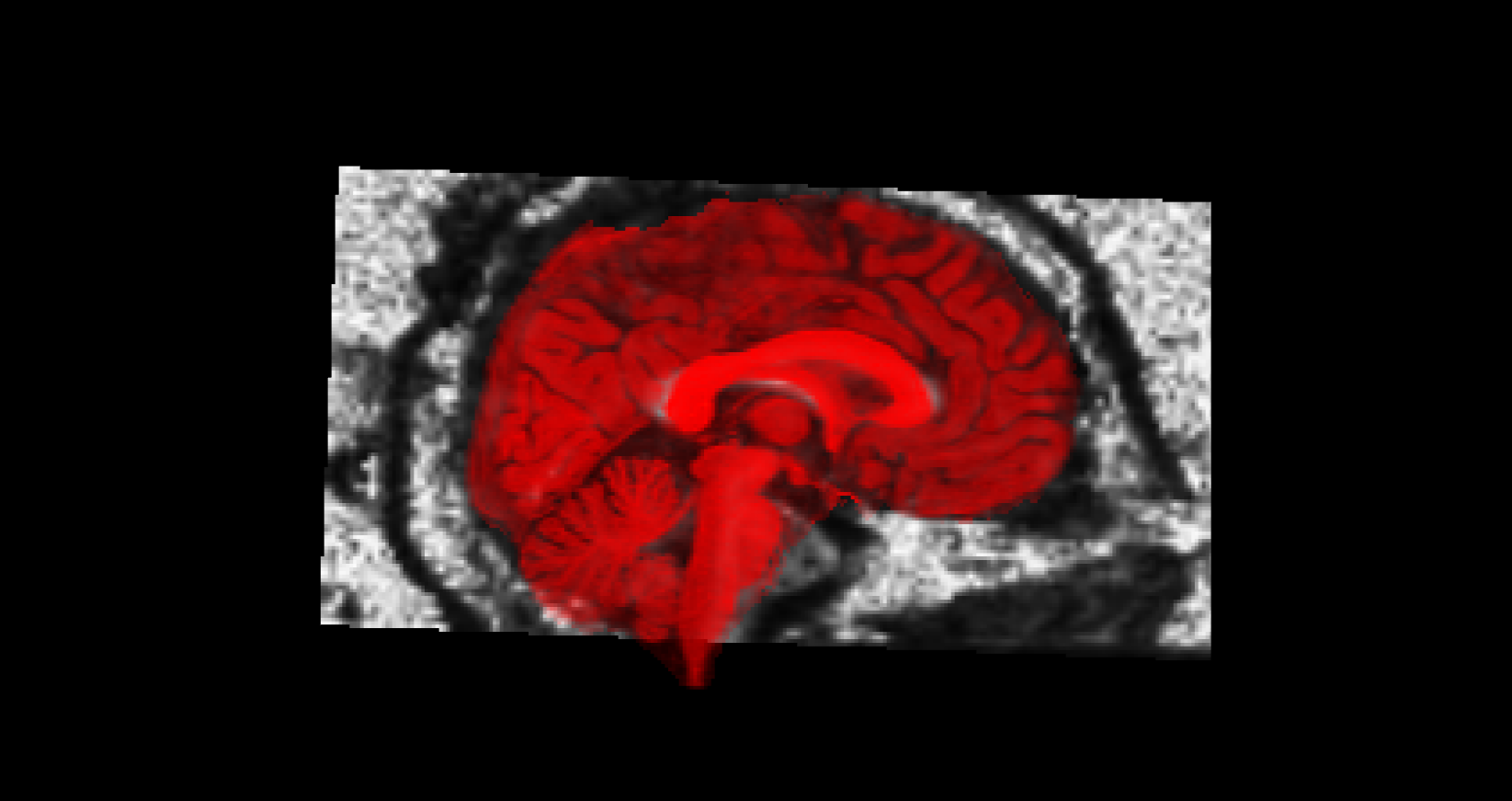 after spatial alignment
Inter-subject non-linear example
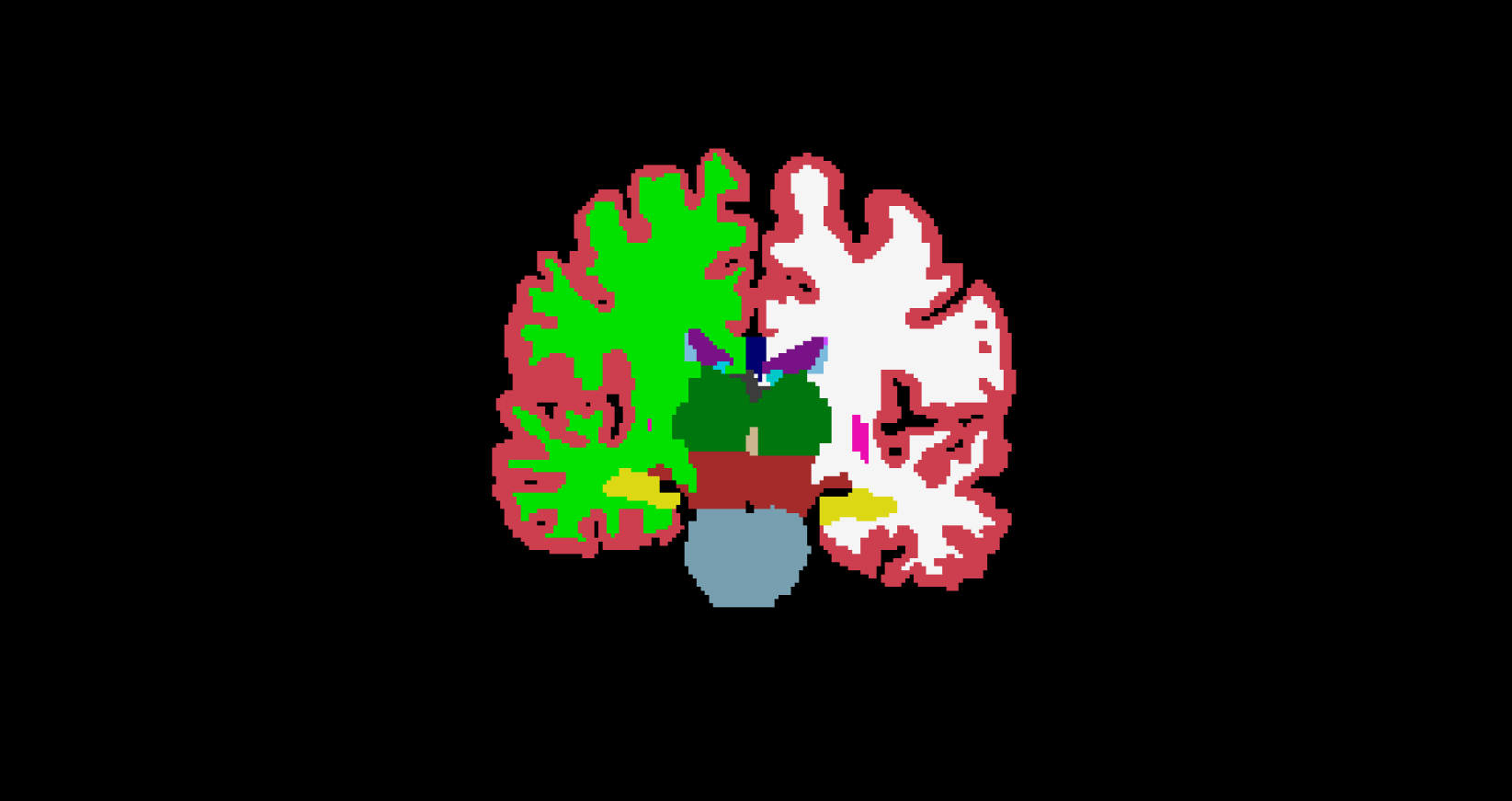 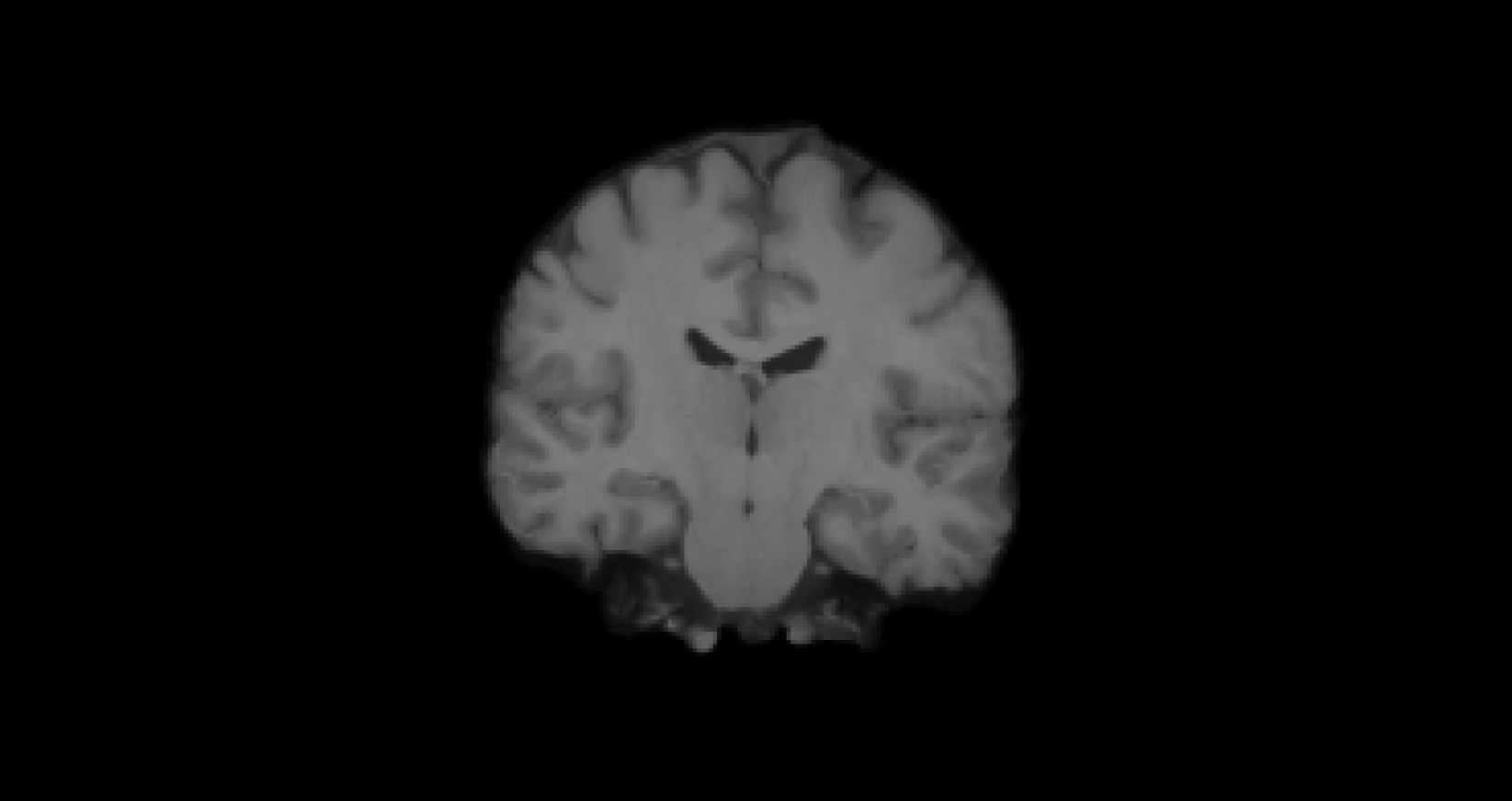 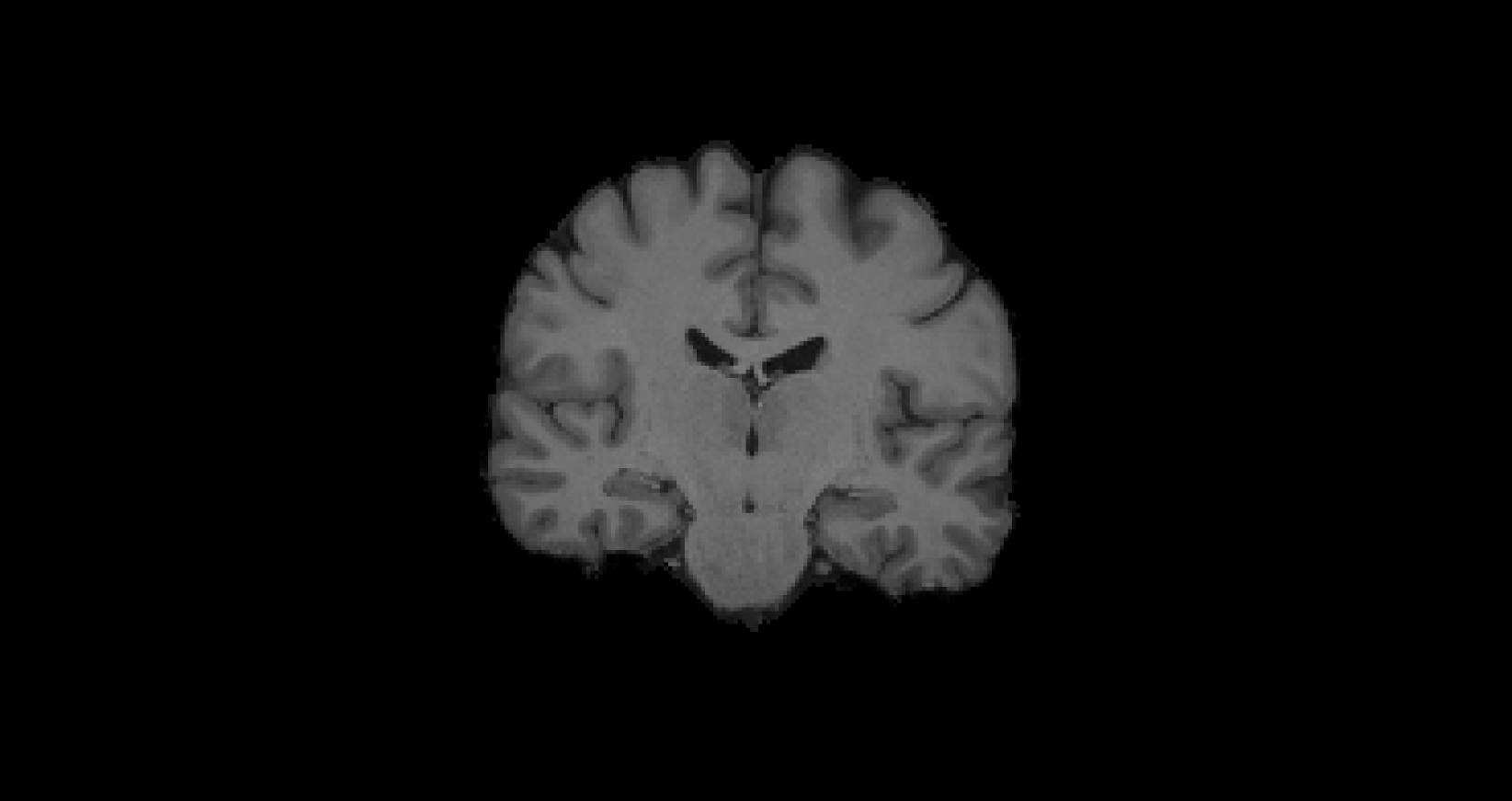 target
CVS reg
[Speaker Notes: Dr. Lilla Zollei developed CVS: a more complex non-linear registration mechanism, Combined Volumetric Surface-Based registration
Higher complexity registration
Morphs your image
Gets higher accuracy of correspondence within your images

Helpful when:
You need higher, much more local correspondence between your put data sets
Useful for mapping cortical/subcortical regions from one subject/atlas to the rest of the population your analyzing]
Some registration vocabulary
Input datasets:
Fixed / template / target
Moving / subject
Transformation models
rigid
affine
nonlinear 
Objective / similarity functions

Applying the results
deform, morph, resample, transform
Interpolation types
(tri)linear
nearest neighbor
[Speaker Notes: 2 input datasets

Rigid: what you just saw (6 DOF)
Affine/non-linear: more complex transformations

Objective functions: good to keep in mind that when we do auto-segmentation – it’s an optimization problem
There’s an objective function that you need to minimize or maximize

Similarity functions:
Useful to know what similarity functions are in order to make sure that the images you are comparing are best suited by this objective function

Apply your registrations to other images (to ensure accuracy)

Also a choice between interpolation types:
difference: nearest neighbor (morph dataset – you wont introduce new labels into dataset) with tri-linear (more accurate model) transfers data into new space, introduces new intensity value (if voxel is ona. Boundary, wants to make a smoother transition)
Rule of thumb: when you have a segmentation, binary image, or mask – always use nearest neighbor
When grey-scaled images (FA, structural), use linear]
FreeSurfer Questions
Search for terms and answers 
to all your questions in the Glossary, FAQ, or
FreeSurfer Mailing List Archives